The Mad Hedge Fund Trader“Invasion!”
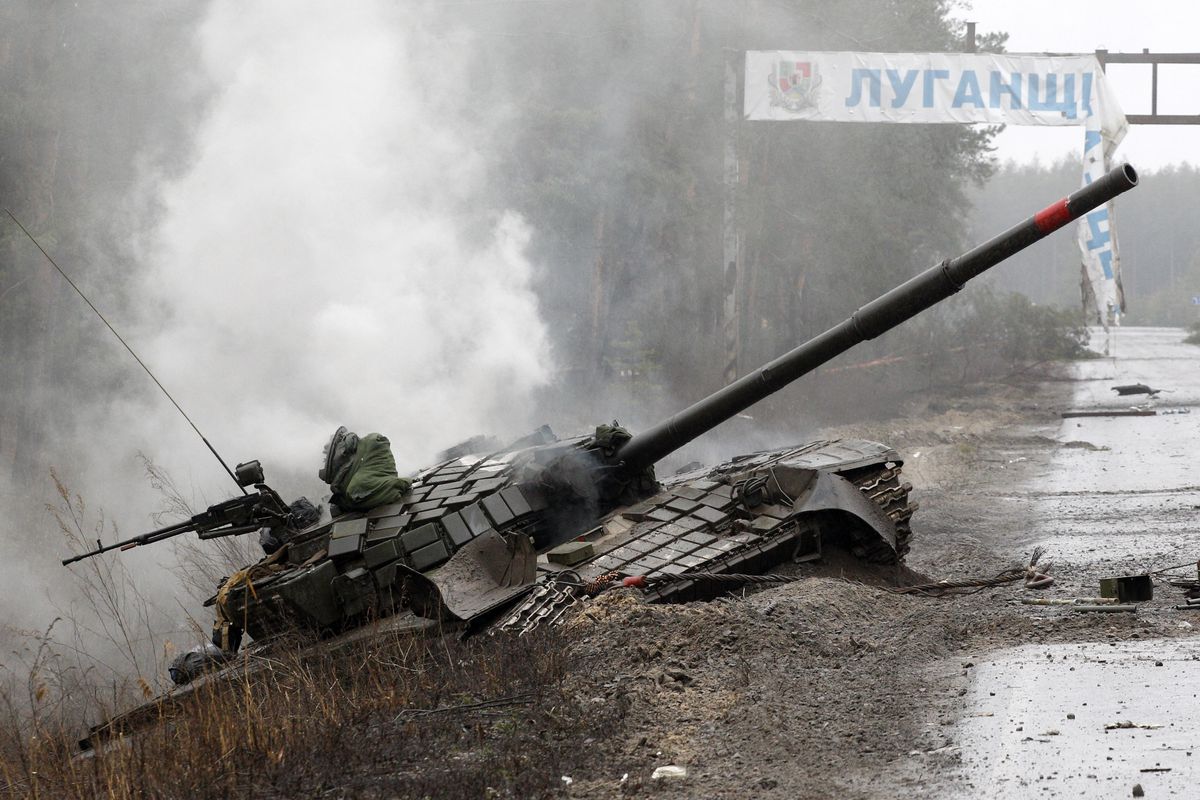 With John ThomasIncline Village, NV, March 2, 2022www.madhedgefundtrader.com
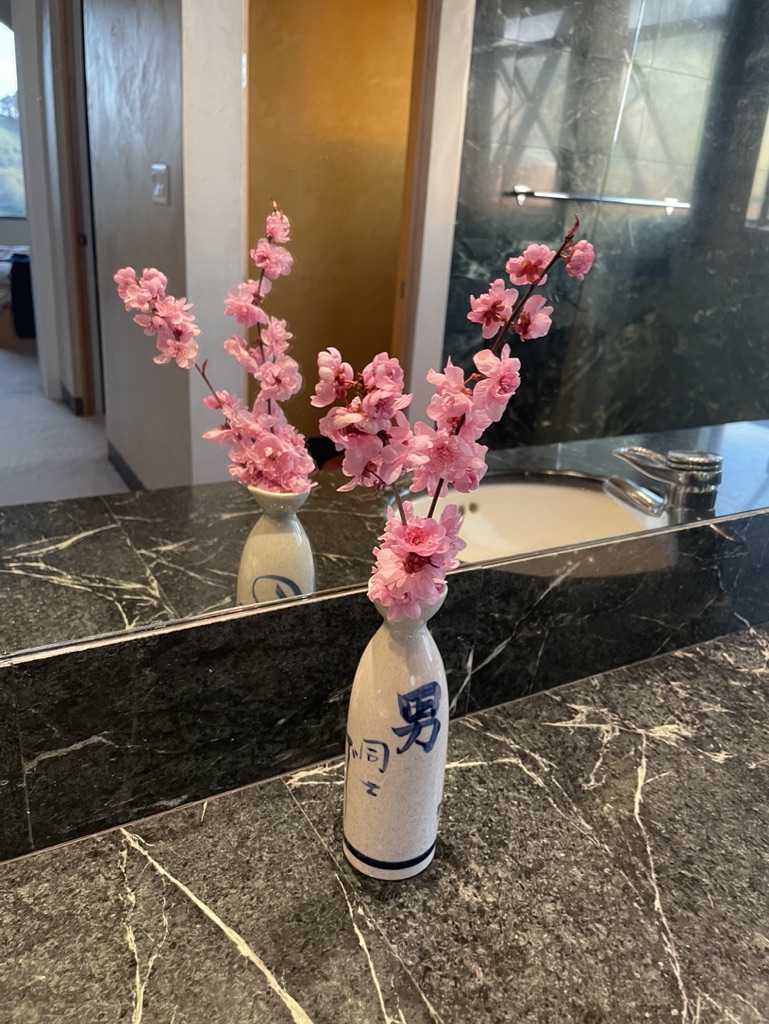 Trade Alert PerformanceNew All Time Highs!
*January   14.59% Final          *July  +0.61% Final*February   +10.51% MTD         *August +9.36% Final*March     +20.60% Final        *September 1.03% Final*April       +15.67% Final         *October +8.91% MTD*May        +8.13%   Final         *November -11.79% Final*June        +0.71% Final         *December +11.26% Final*2022 YTD +25.10%compared to -5.9% for the Dow Average*+537.66% since inception*Average annualized return of 43.89% for 12 years
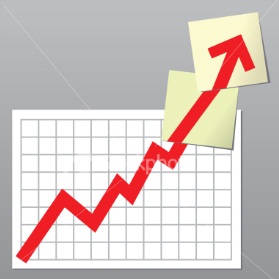 Portfolio Review60% Long, 30% short, 10% cashLong Term Bull Market
Expiration Value28.42%
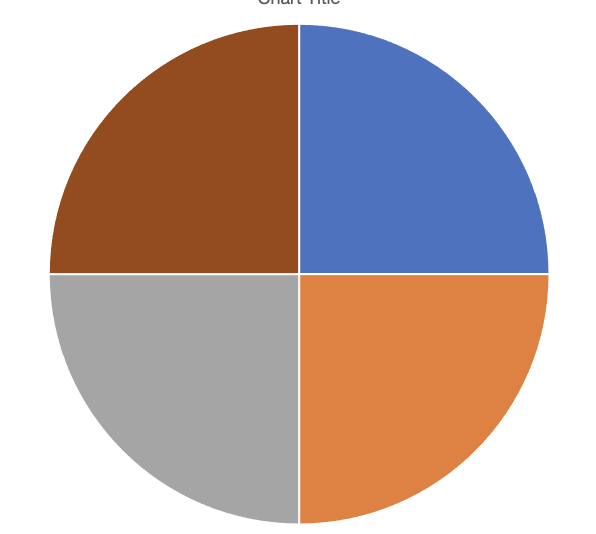 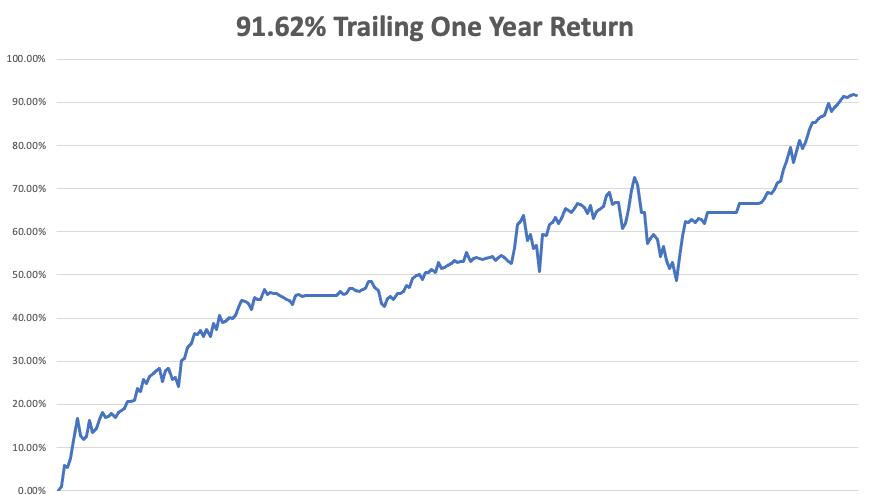 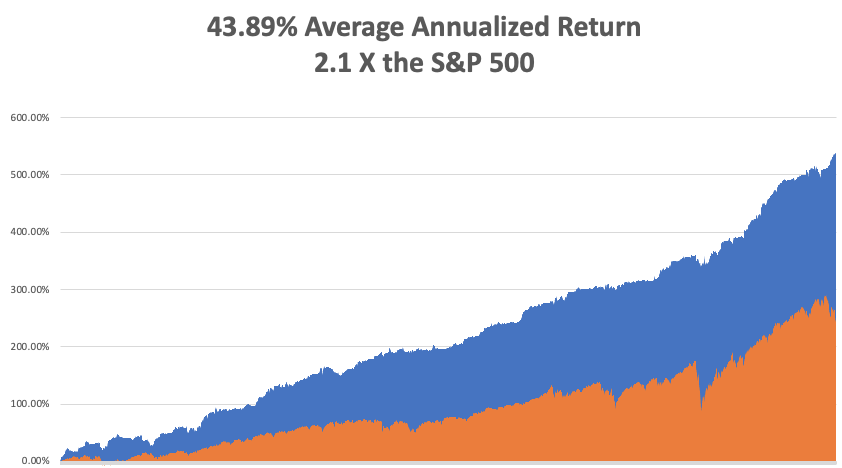 GTD 13 Year Daily Audited Performance
The War In Ukraine
*Second Cold War Began a week ago remaking the global political order overnight*Surprise Ukrainian resistance expends war from days to years, or until Russia gives up*Equally surprising was a massive global support for Ukraine. Germany sent its entire stock of Javelin and Stinger missiles by truck overnight on roads the Russians unwisely left open*The US is backstopping Europe with overnight flights of emergency supplies. All of the infrastructure left over from the last Cold War is still there 30 years later.*Russian planned for a one day invasion so only sent gas andfood for one day. As a result, tanks are running out of gasand soldiers are starving and running out of ammo*This is not your grandfather’s Russian Army, troops are untrained,short of supplies, and poorly led. The strategy has been a disaster.Casuatlies have topped 5,000 in a week
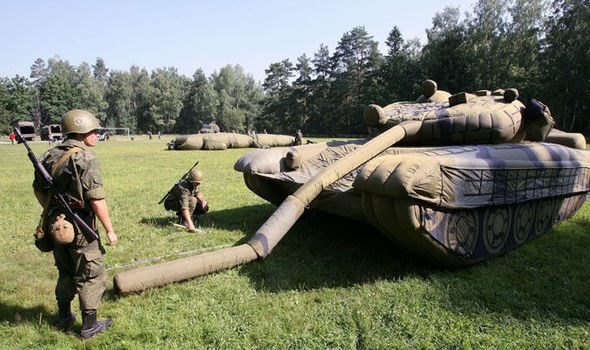 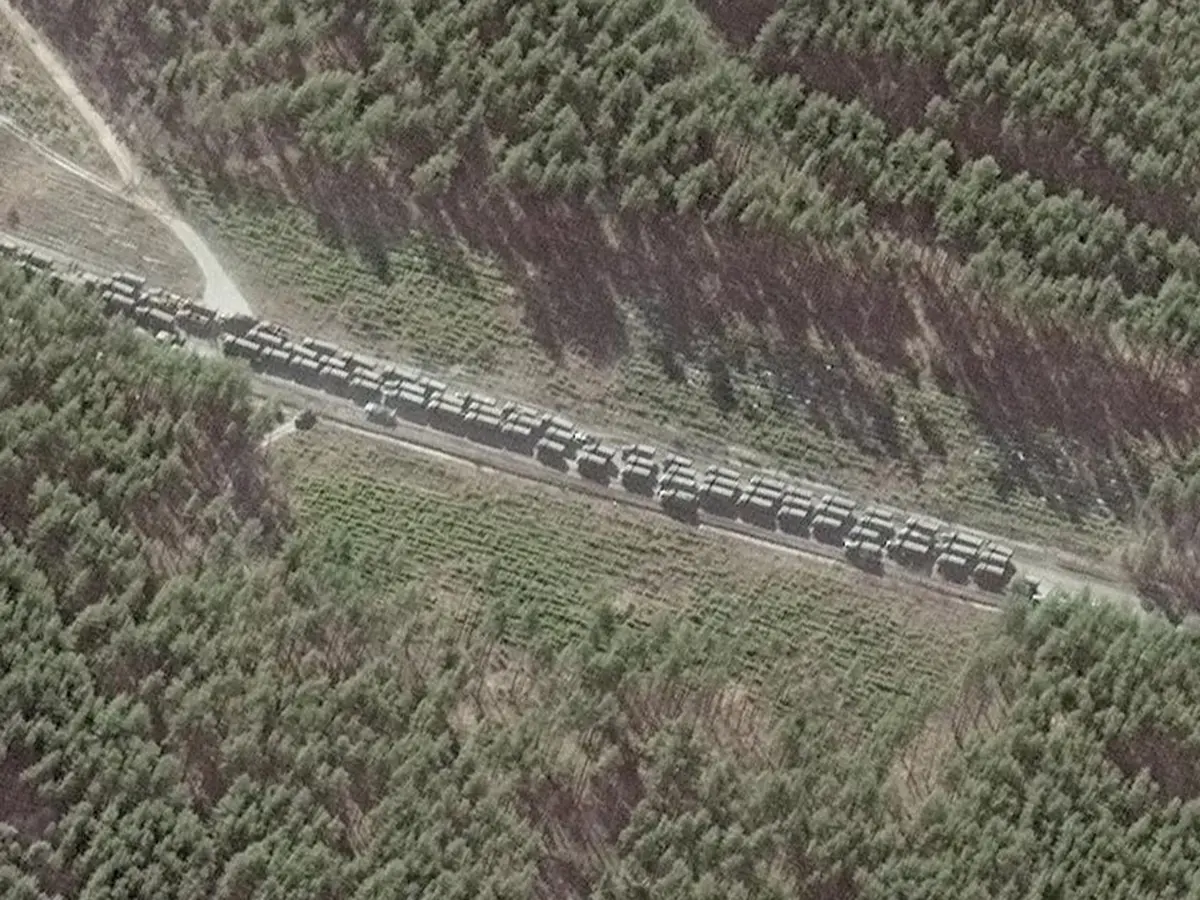 The War In Ukraine and the Markets
*An out of the Blue war takes the (VIX) to $38 and dries up liquidity*But falls have so far been modest, with the Fed tightening already taking stocks down 12%*Russia account for $1.5 trillion of a $100 trillion global economy, about the size of Australia*But has an outsize presence in energy*Complete exclusion of Russia from the global economy will have minimal impact*Wars are a positive for the economy in that they increase spendingbut are also inflationary*Once the initial shocks are over its back to a bull market
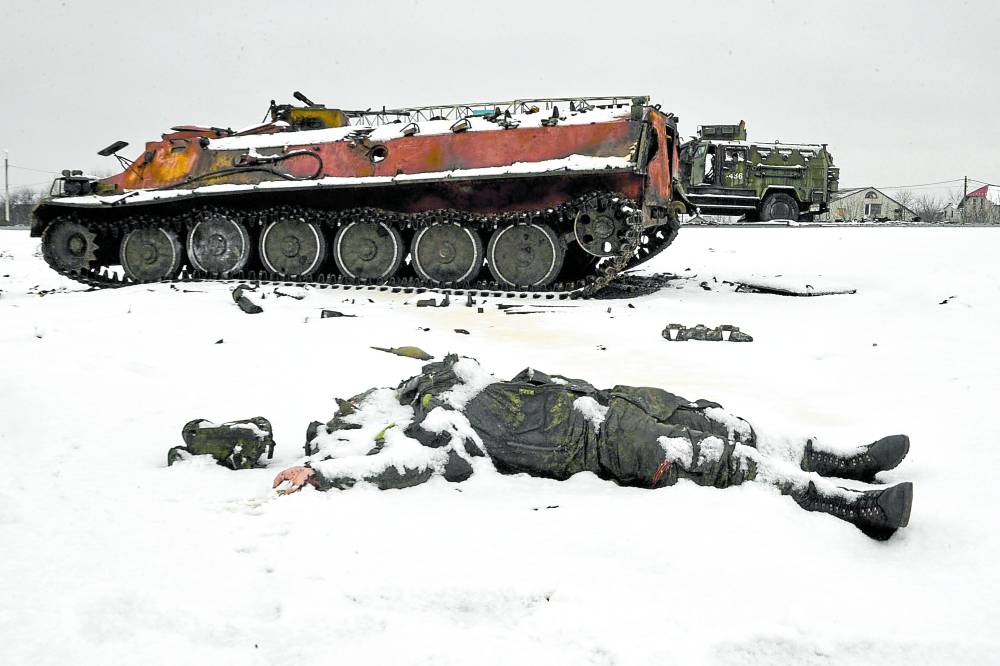 The Method to My MadnessThe Roaring Twenties are Here
*Ukraine war is the main driver now, stand back on risk until conditions settle*The biggest risk for markets now is that Russia realizes it is over its head and gives up, sparking a $3,000 point rally in the Dow*The first interest rate rise in three years is weeks away, but has been cut from 1.2% to ¼%*The better-quality trade here is in selling short bonds because wars drive interest rates and inflation up, not down*US Dollar will remain strong but it is too late to buy*Same with gold, Bitcoin is the better buy here on dips with MassiveRussian buying*Omicron cases collapse, taking this drag off the market, but isbeing ignored now*VIX over $30 is the ideal entry point for new positions
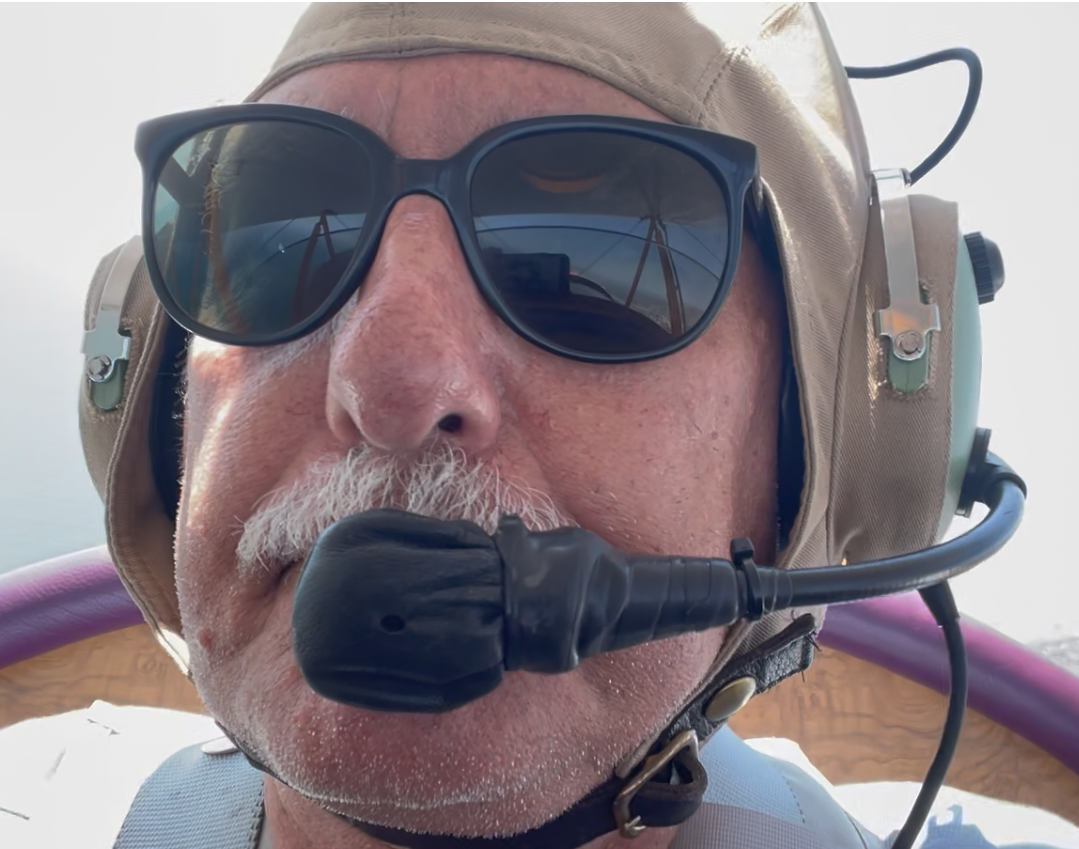 Corona Update – Almost Gone
*Stunning 97% Decline in cases in a month to 42,000 cases a day*Under fives vaccine out in delayed until April*Most states dropping mask mandates, including California*Pandemic is close to no longer being a factor for the economy*Pandemic is still going to zero by summer, book those cruises*US cases top 80.7 million, deaths topping 977,000 and deaths aredown to to 1,000 a day
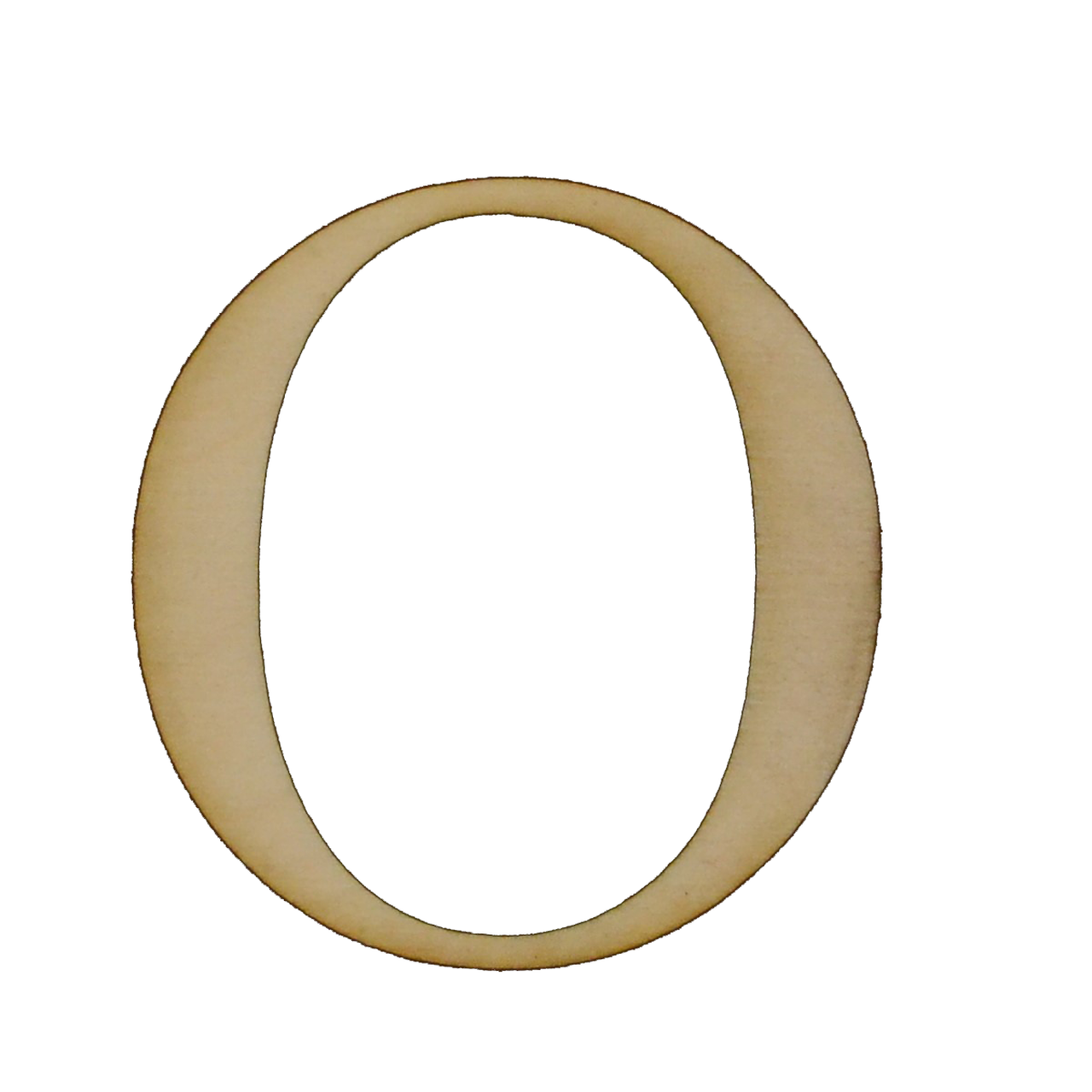 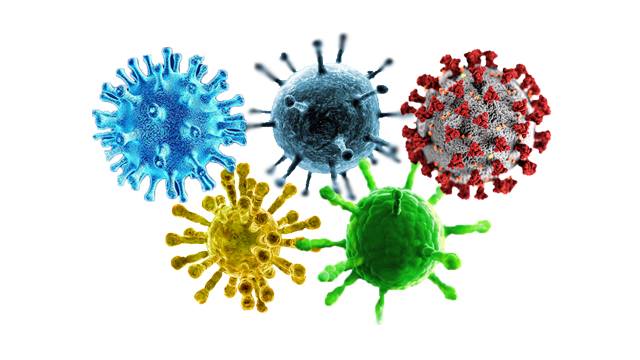 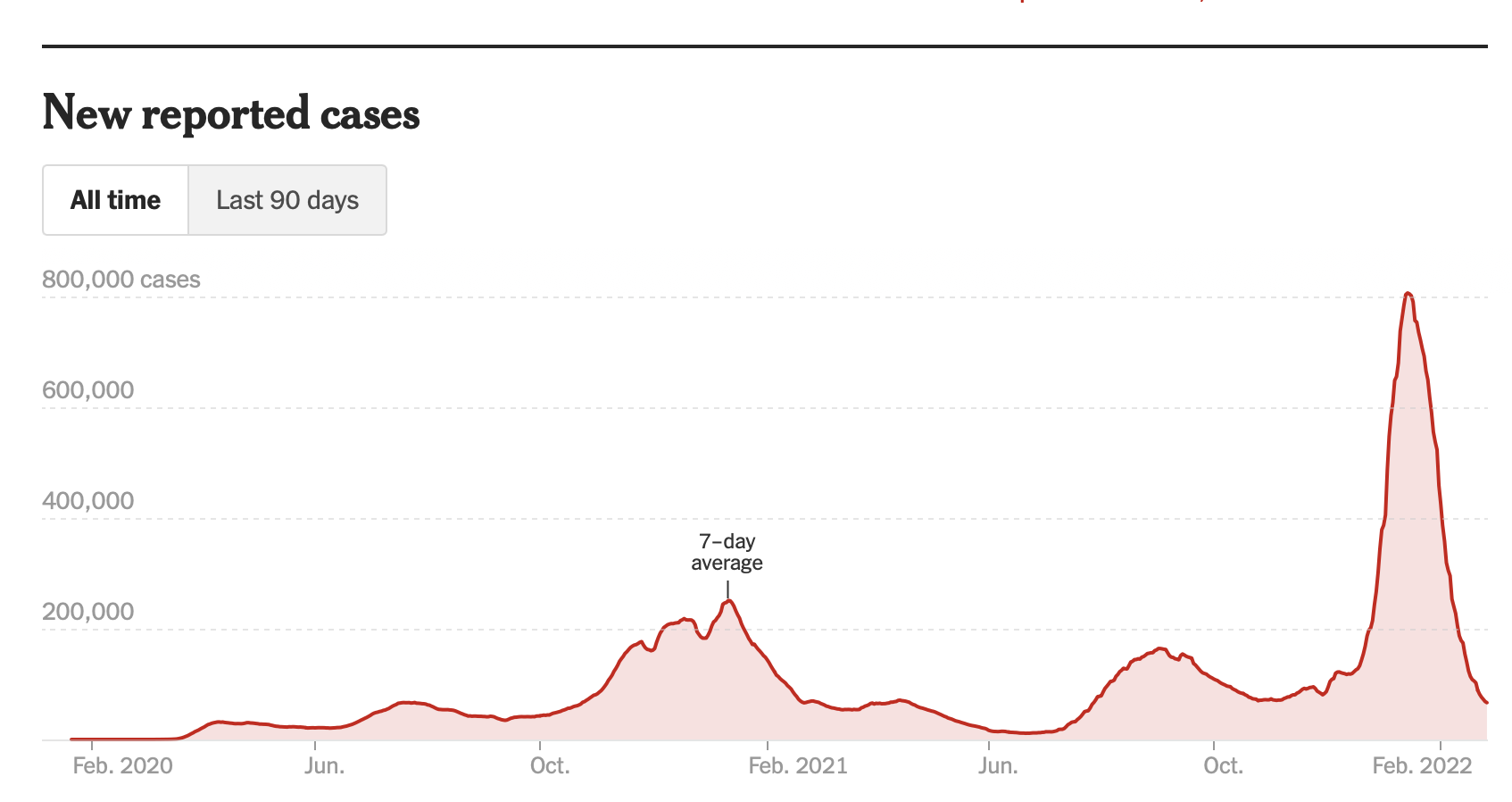 Bump on the Way to Zero
February 2 2022 Infection Rate
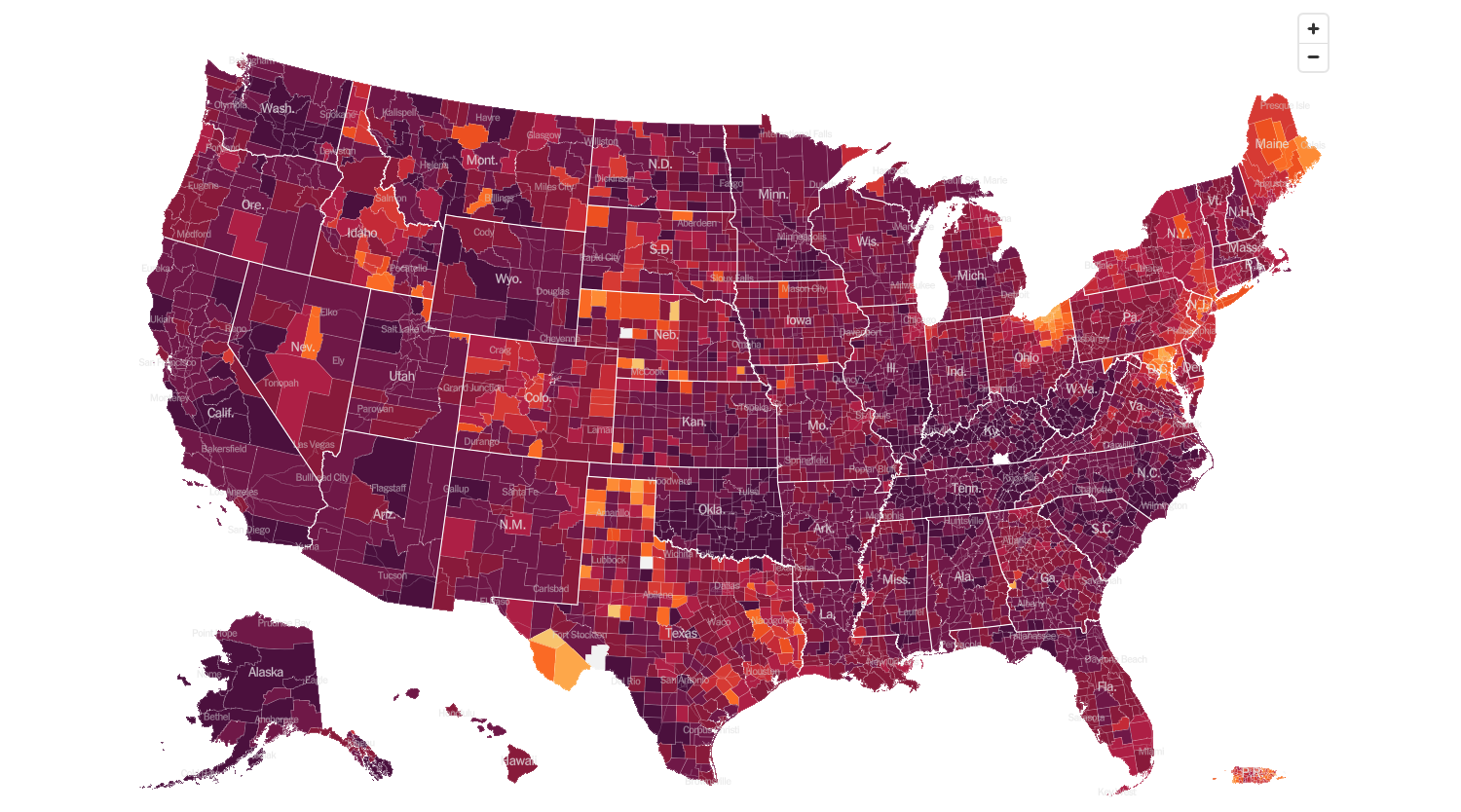 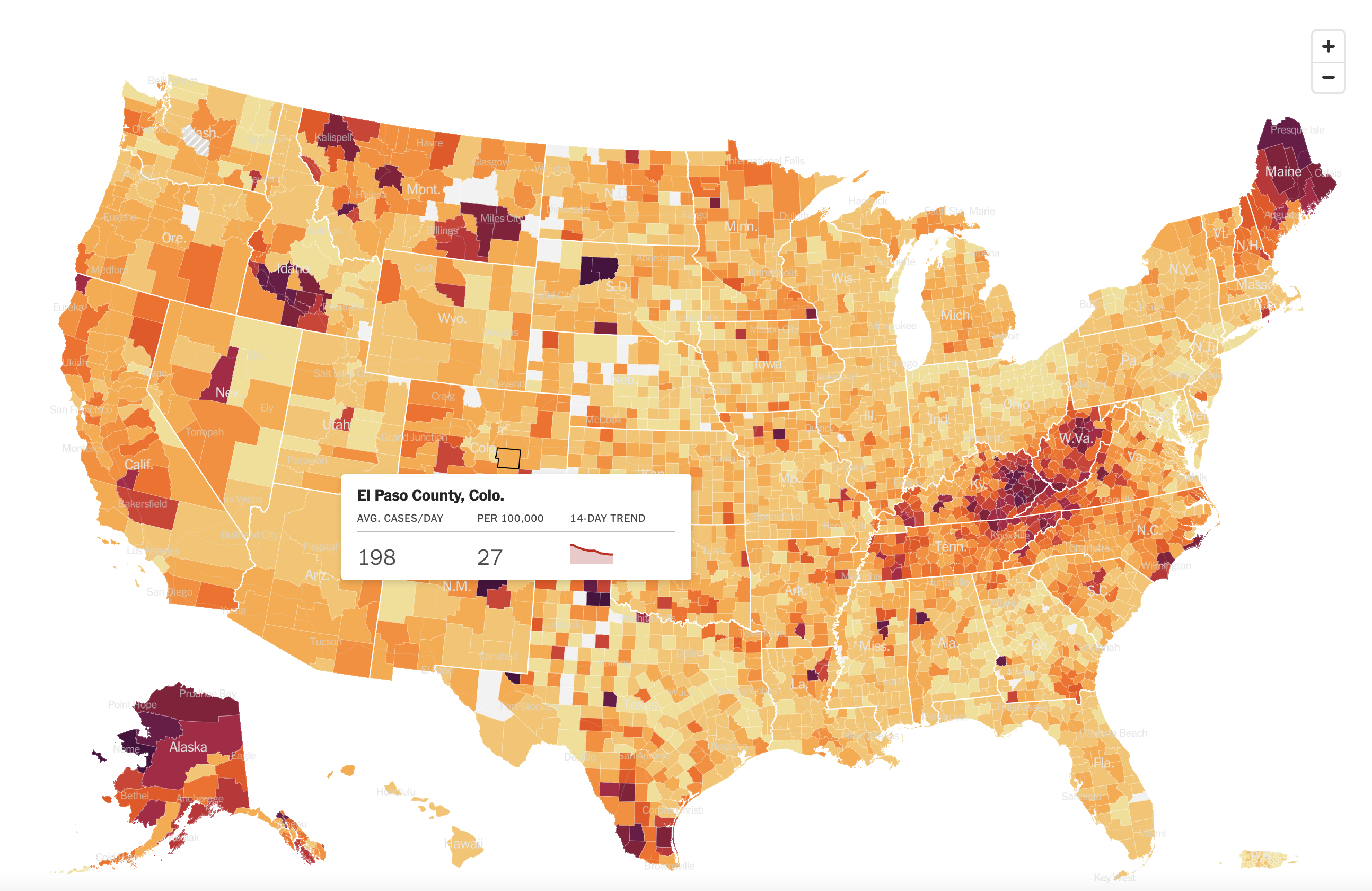 March 2 2022 Infection Rate
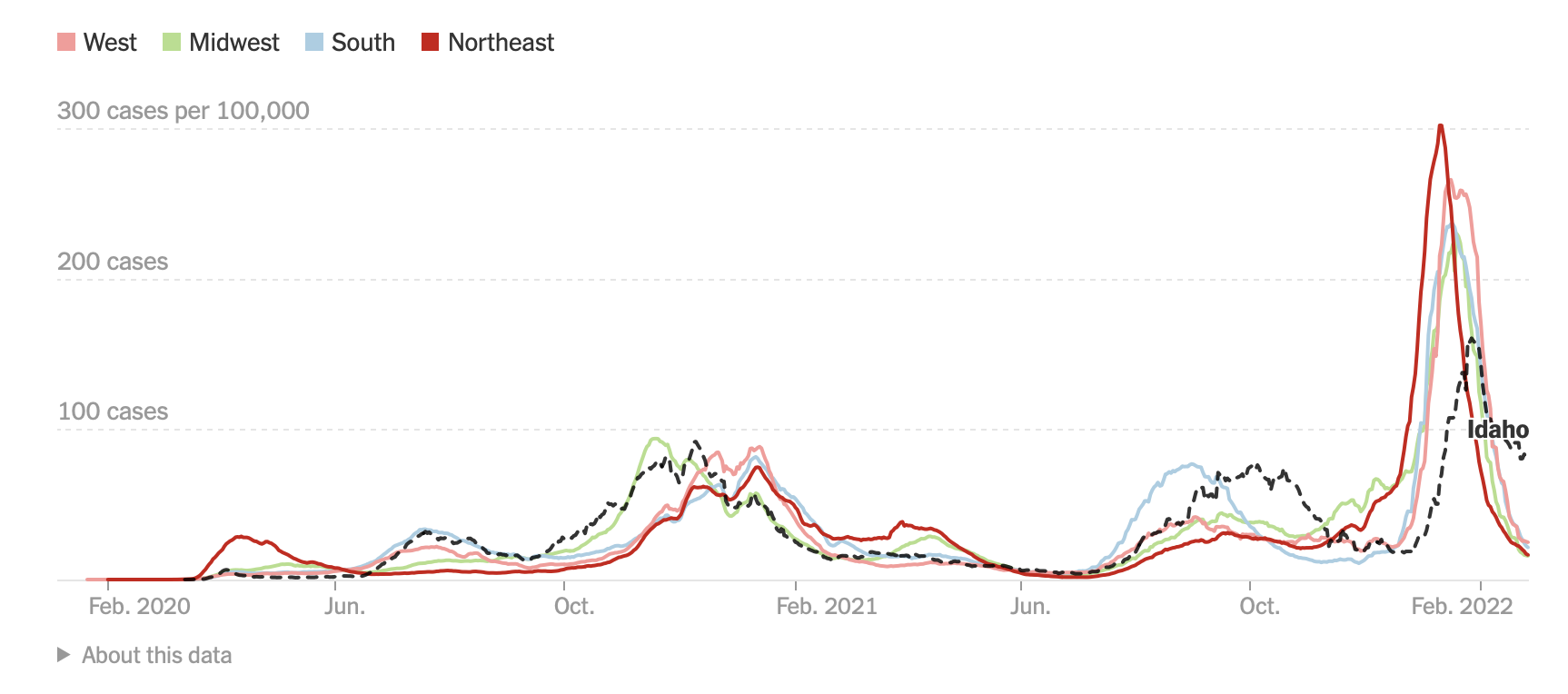 The Global Economy – War Takes Over
*Russia Becomes the New North Korea, with Biden taking the nuclear option on sanctions*Russians Sanctions are now the dominant factor for the global economy , going from less than expected to much worse than expected and taking the markets with them*The Half Point Fed Rate Hike is Off the Table, but we will still see an increase, nonetheless*Weekly Jobless Claims Hit 232,000 *Consumer Confidence Drops, to a five-month low *Leading Economic Indicators Drop, down 0.3% *Retail Sales Soar by 3.8%, in January *US GDP Jumped by 6.9% in Q4,
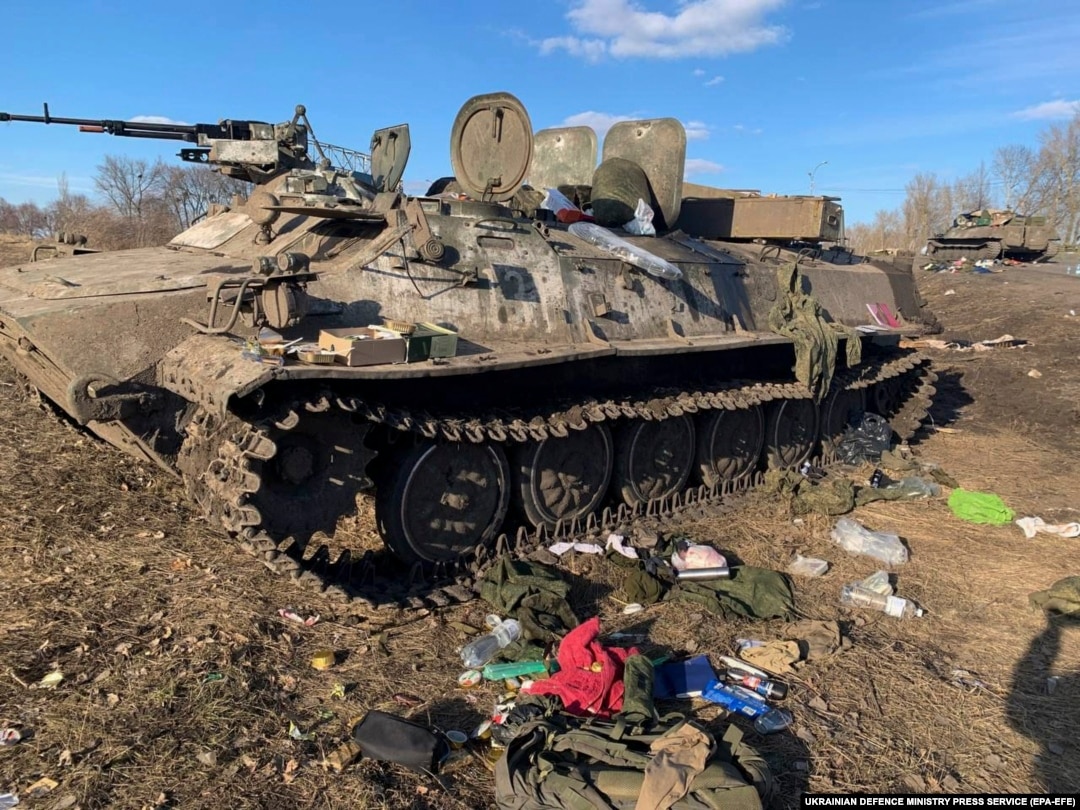 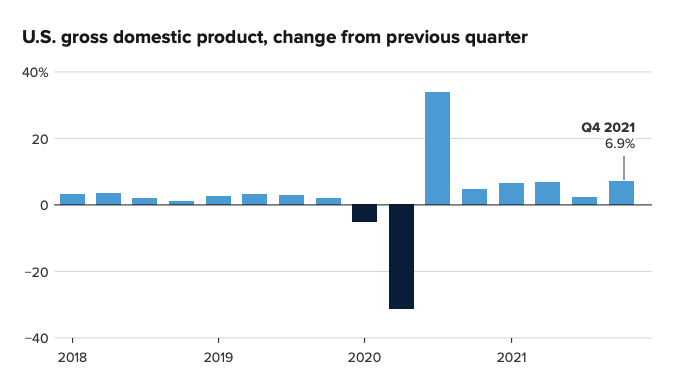 The Mad Hedge Profit PredictorMarket Timing Index – Buy TerritoryAn artificial intelligence driven algorithm that analyzes 30 differenteconomic, technical, and momentum driven indicators
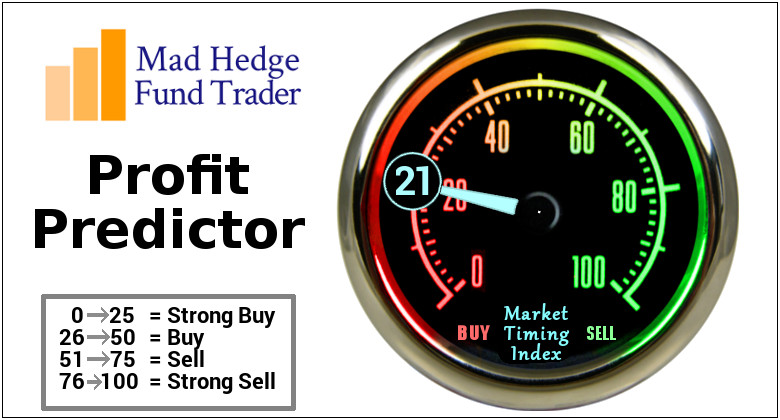 The Mad Hedge Profit PredictorFrom Extreme “SELL” to Extreme “BUY”
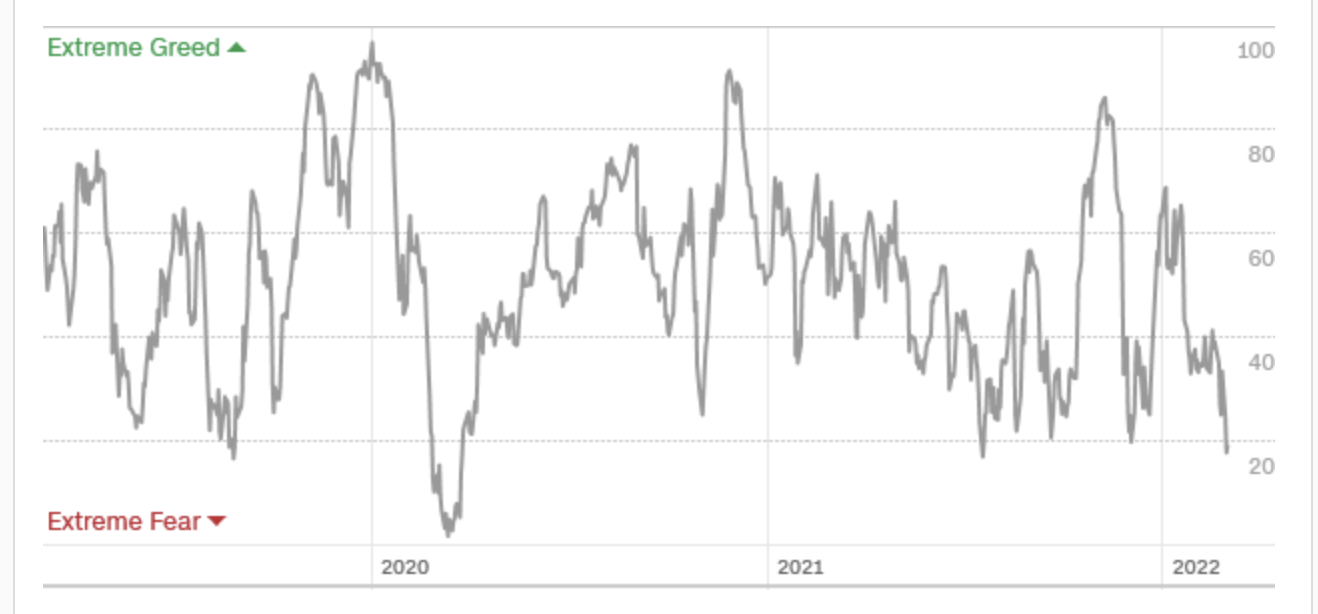 SELL
Do Nothing
BUY
Weekly Jobless Claims – Falling 223,000 –
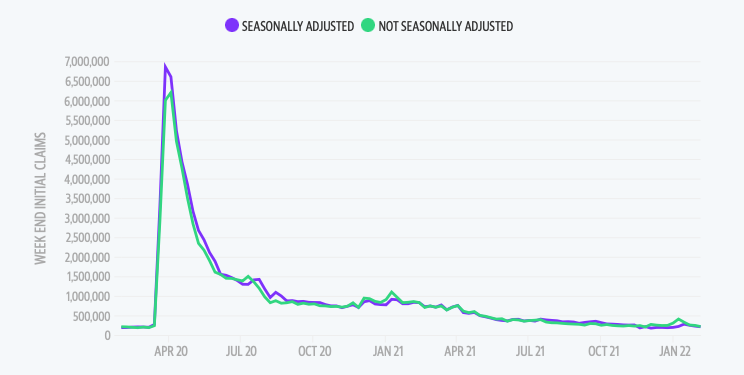 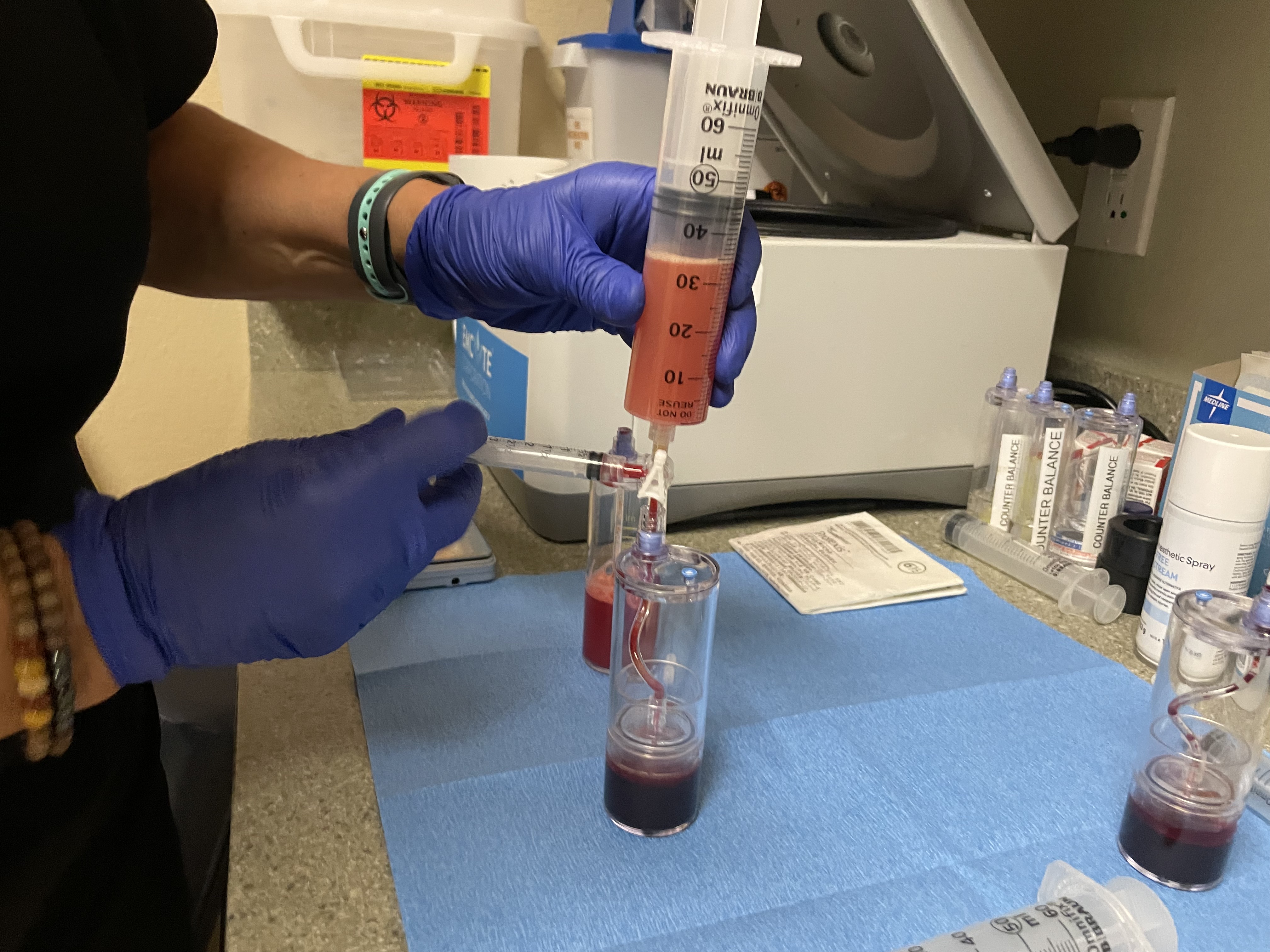 Stocks – A Wartime Market
*The Market Only Sees the Ukraine Right Now, fundamentals are irrelevant*Banks are crushed because of slower interest rate rises, slowing economy, rising default rates, and losses on Russian investments, with Citigroup taking the biggest hit*Commodities explode to the upside on loss of Russian supplies and greater war demand*Defense shares rocket on the second Cold War, with US defense spending going from 3.5% to 4% of GDP. Germany doubles from 1% to 2%, or $100 billion. Buy (LMT), (RTN), (GD) on dips*Volatility will remain, but we are making a multi-month bottom. Use visits to $40 to buy*Oil companies are writing off hundreds of millions of dollars inRussian investments, but are making aa fortune on oil at $110*Boeing ceased maintenance of Russian planes, grounding them*Another opportunity of the decade is setting up*Look for terrible H1 and strong H2 scenario to continue
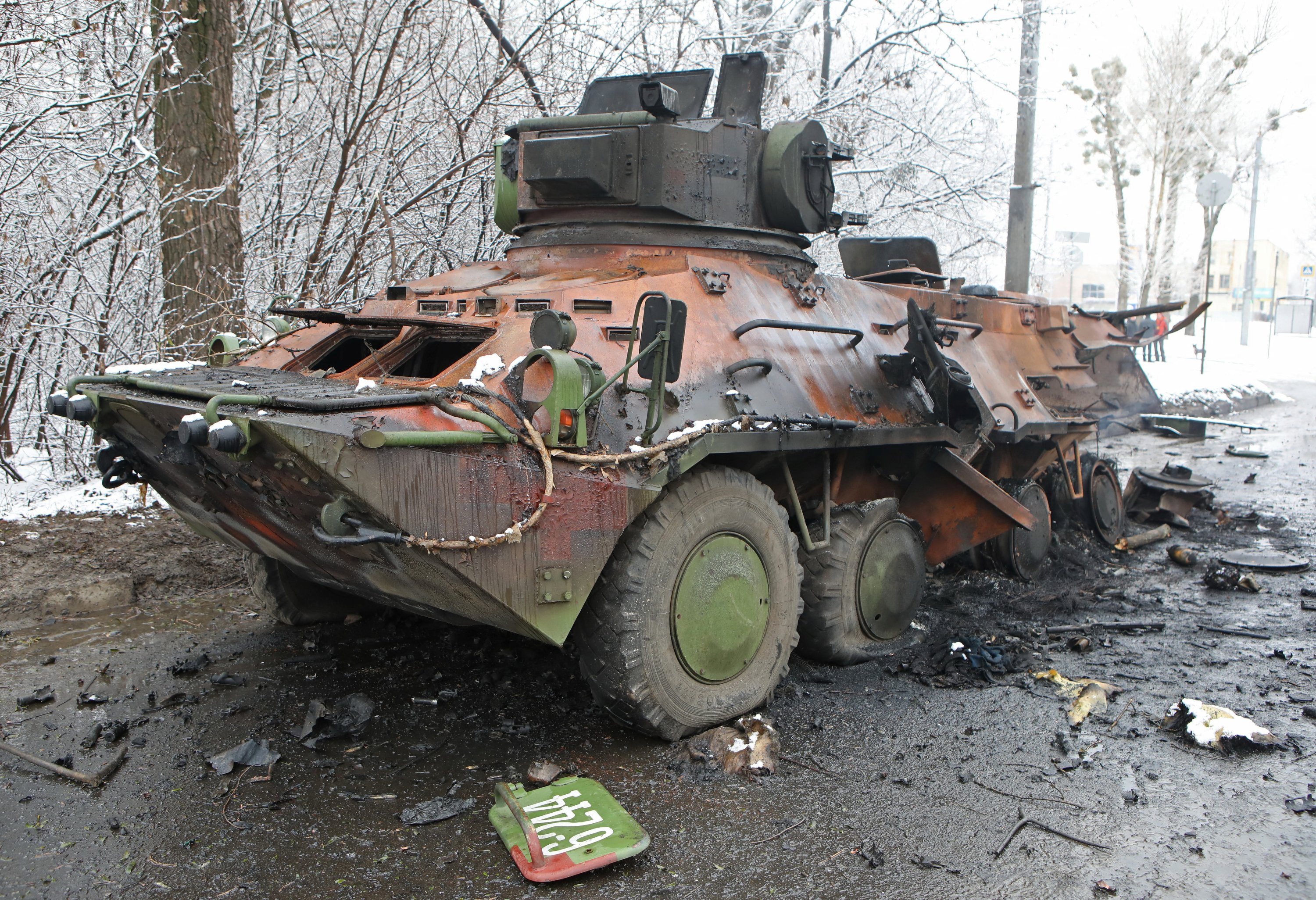 S&P 500 – Year End Melt Up!long 2/$465-$475 bear put spread, long 3/$470-$480 bear put spread Took profits on long 2/$410-$420 bull call spread, Took profits on long 2/$480-$500 bear put spread, Took profits on long 10/$410-$420 bull call spread
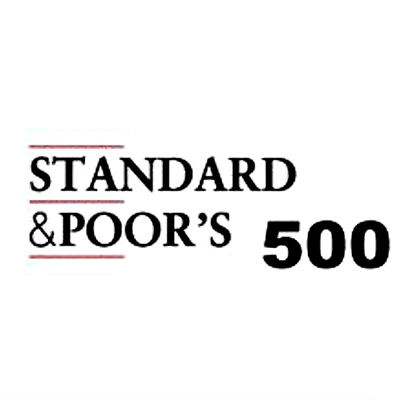 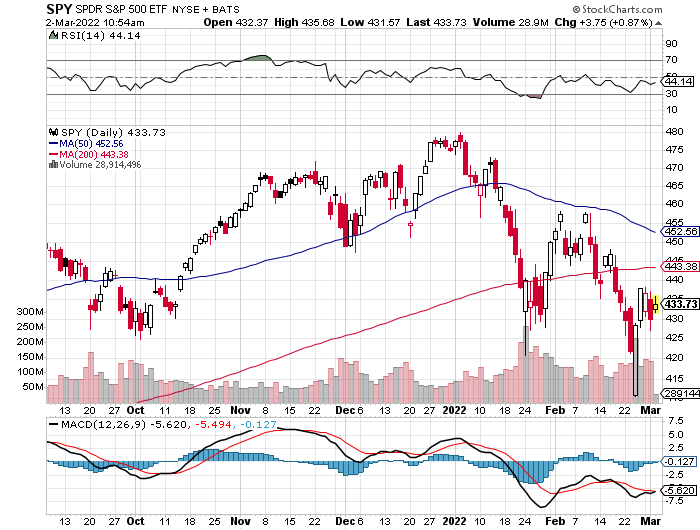 New HighBy end2022
The Bottom 384Down20%
ProShares Ultra Short S&P 500 (SDS)- a great hedge for long stocks and bondslong 2X position has a hedge against longs and bond shorts
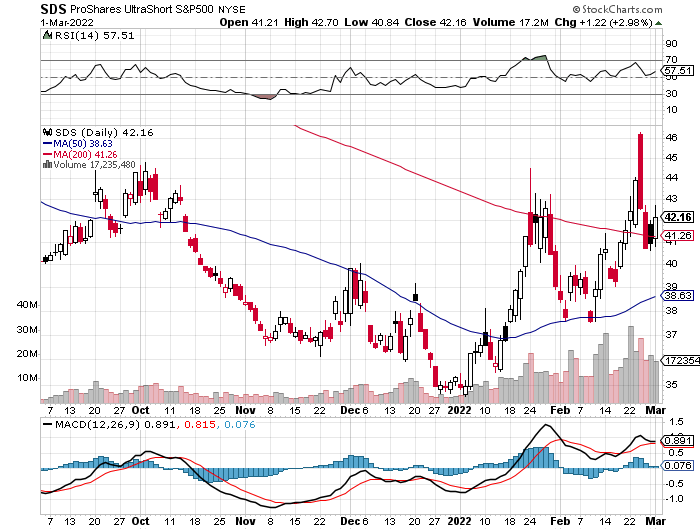 (VIX) – Continuing Spikesclassic summer market
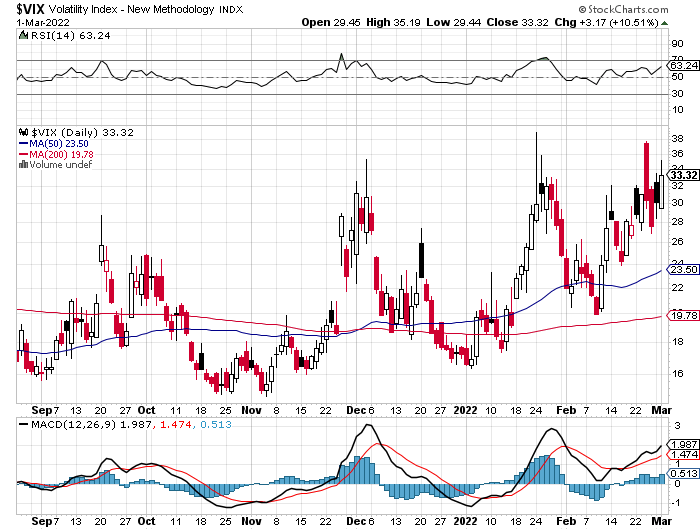 (VXX)-
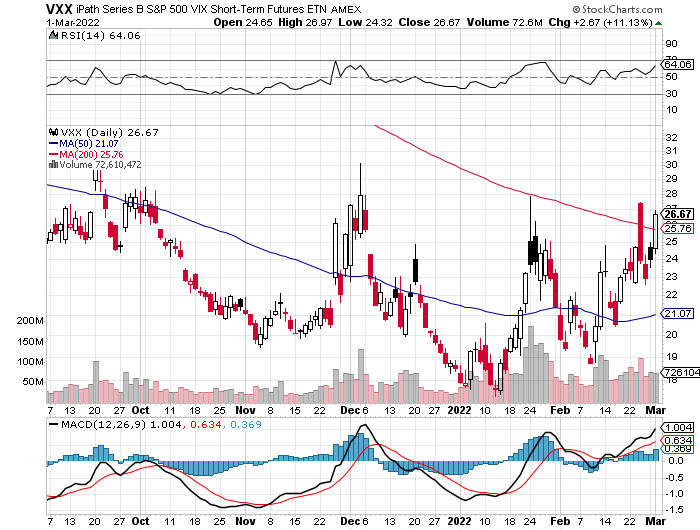 Dow Average ($INDU)-
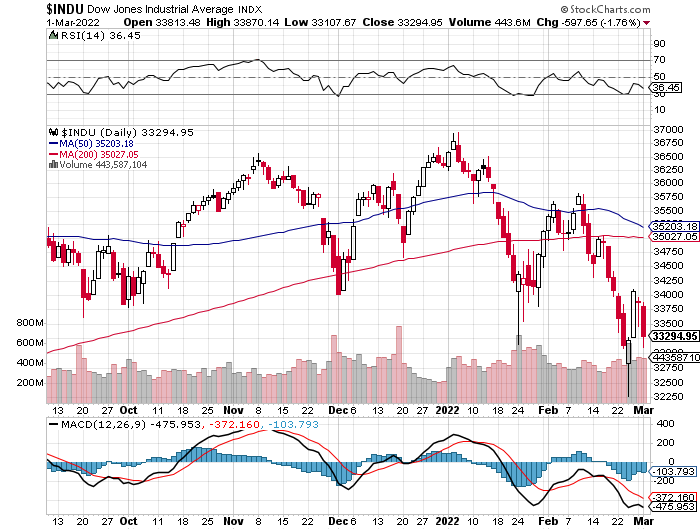 Russell 2000 (IWM)- took profits on Long 10/$137-$142 vertical bull call spreadtook profits on Long 10/$153-$156 vertical bear put spread
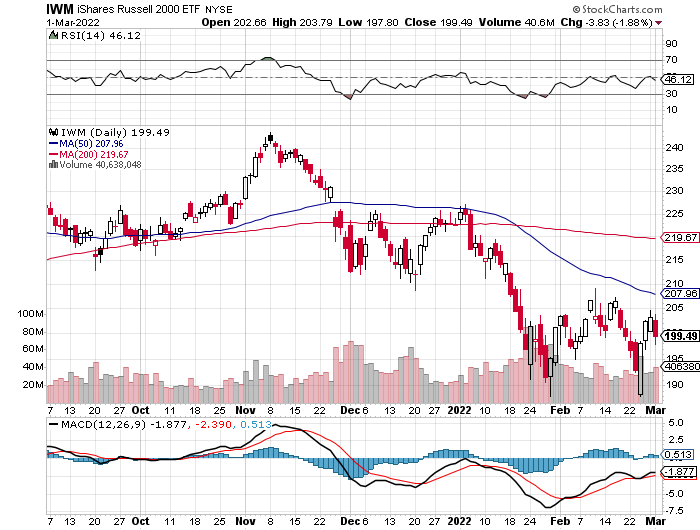 NASDAQ (QQQ) – long (QQQ) 4/$330-$335 put spread took profits on long (QQQ) 3/$340-$345 put spread covered long (QQQ) $325-$330 put spread
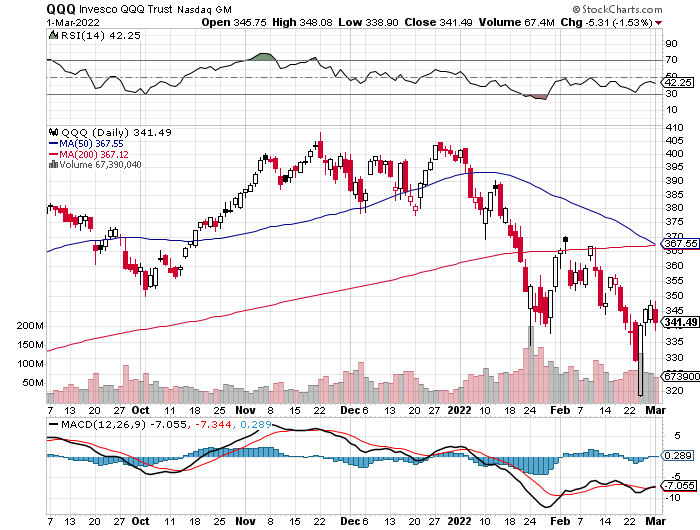 The Barbell Portfolio
*50% Big Tech - 2% of US Employment but 27% of Market Cap and 38% of Profits50% Domestic Recovery, including:RailroadsCouriersBanksConstructionCredit CardsEvent organizersTicket salesRetailers
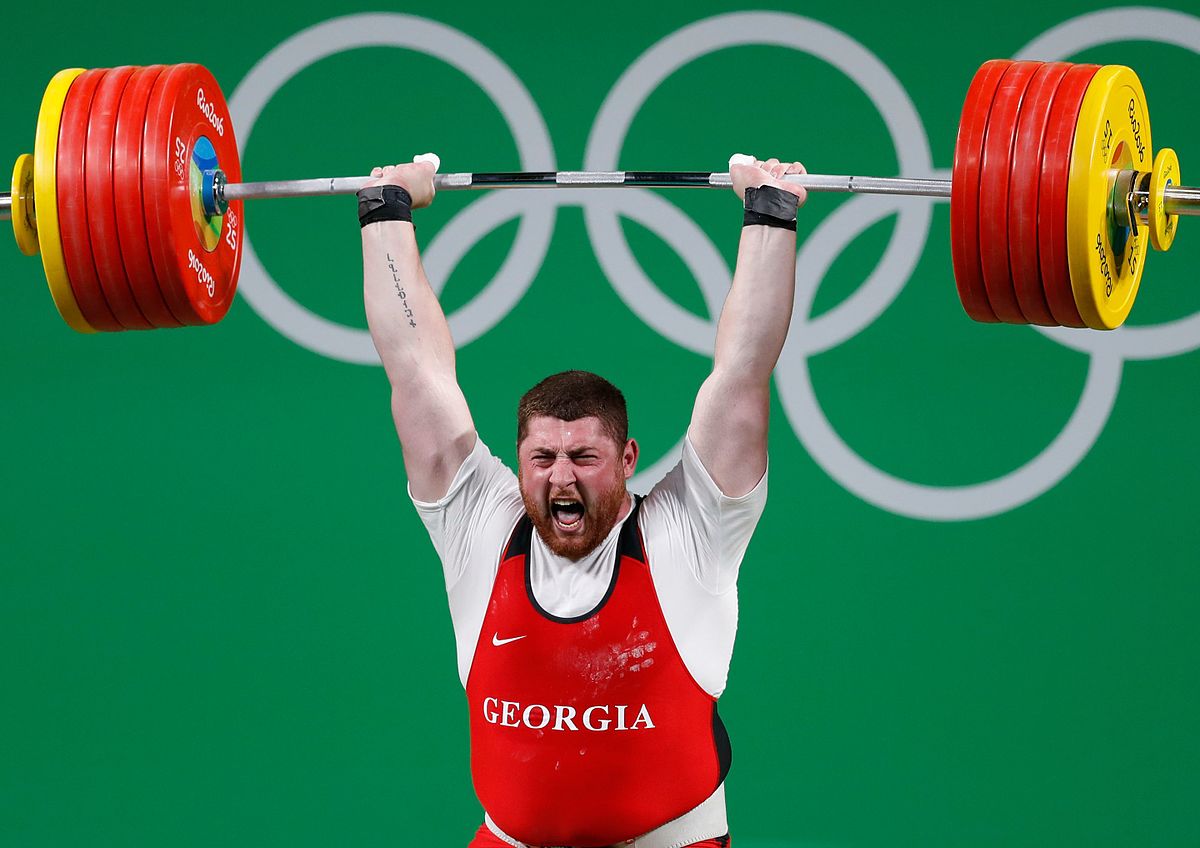 Microsoft (MSFT)-long 2/$340-$350 bear put spreadtook profits on long 12/$220-$230 call spreadstop loss on long 12/$170-$180 call spread
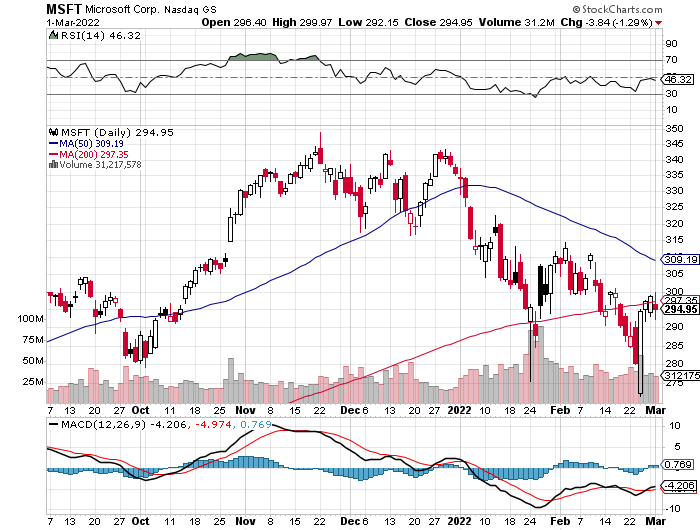 Facebook (FB)- Changes Name to “Meta”took profits on Long 9/$290-$300 vertical bear put spreadstopped out of Long 9/$190-$200 vertical bear put spread
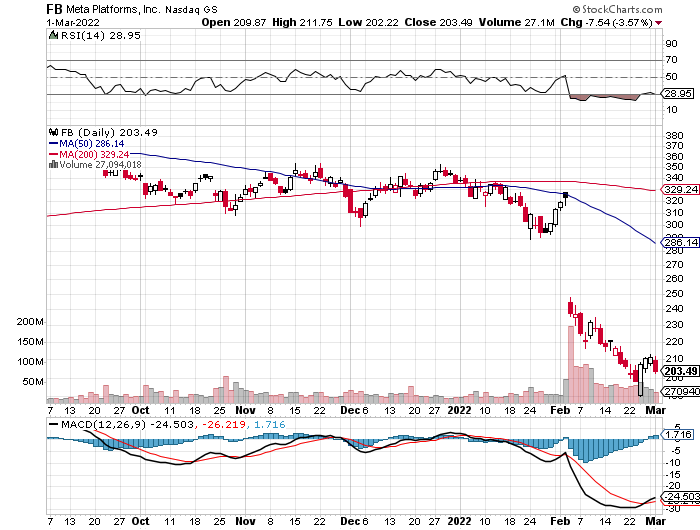 Apple (AAPL)-Apple Blows it Away, with Q4 revenues of an eye popping $124 billion, up 11% YOY Stopped out of 3/$150-$155 call spread, Took profits on long 2/$180-$190 put spread
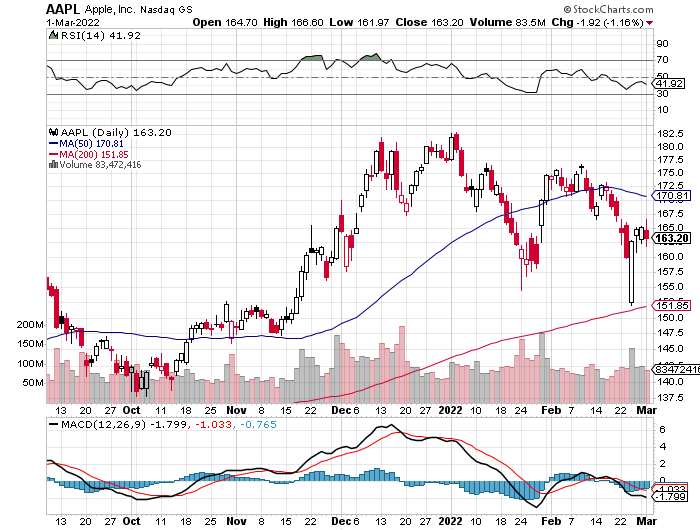 Alphabet (GOOGL) – Ad king on economic recovery15% of search is travel relatedtook profits on long 12/$1,200-$1,230 bull call spreadtook profits on long 9/$1,030-$1,080 vertical bull call spread
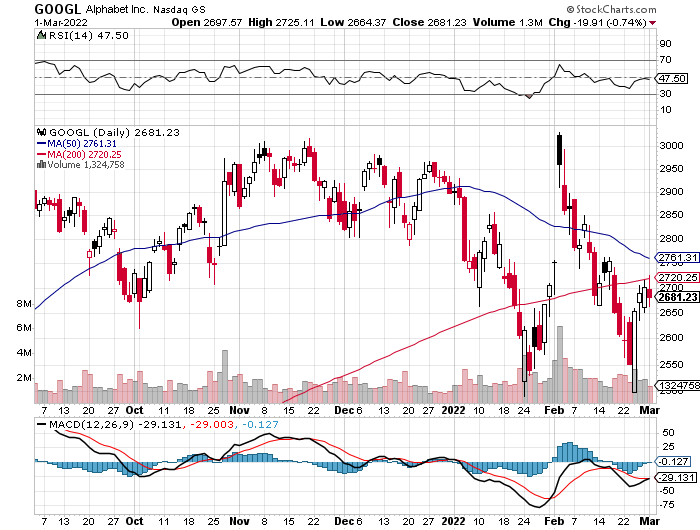 Amazon (AMZN) – long 2/$3,400-$3,500 bear put spreadtook profits on long 9/$2,800-$2,900 bull call spread
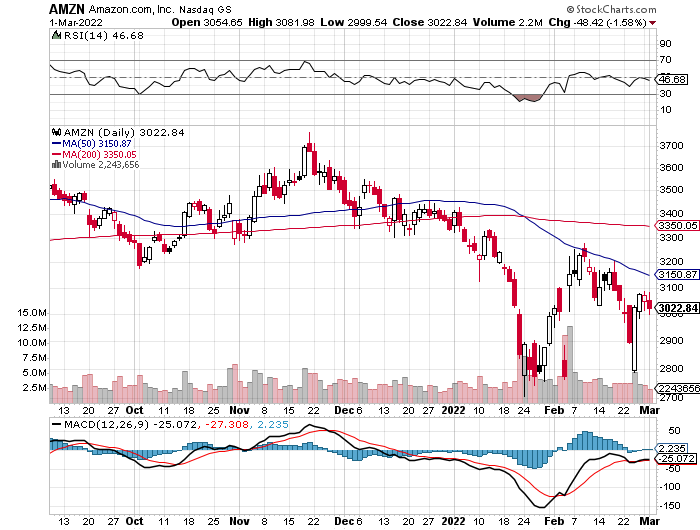 PayPal (PYPL) - Cancels Pinterest Buy took profits on long 4/$90-$95 call spread
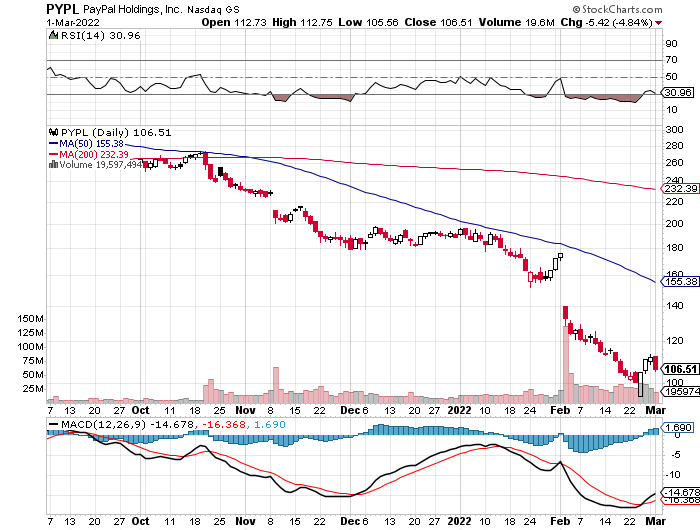 Tesla (TSLA) –Aiming for 1.5 million cars in 2022 long 3/$550-$600 call spread, took profits on long 2/$600-$650 call spread
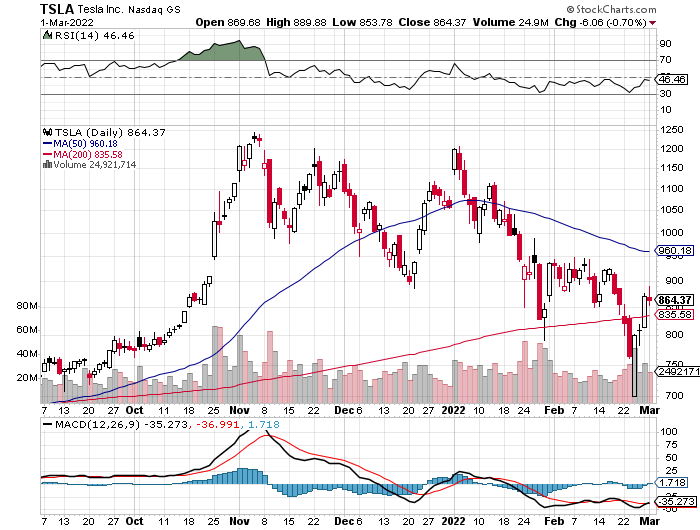 NVIDIA (NVDA) – A Mad Hedge 10 bagger – Global Semiconductor Shortage Slows Auto Industry,
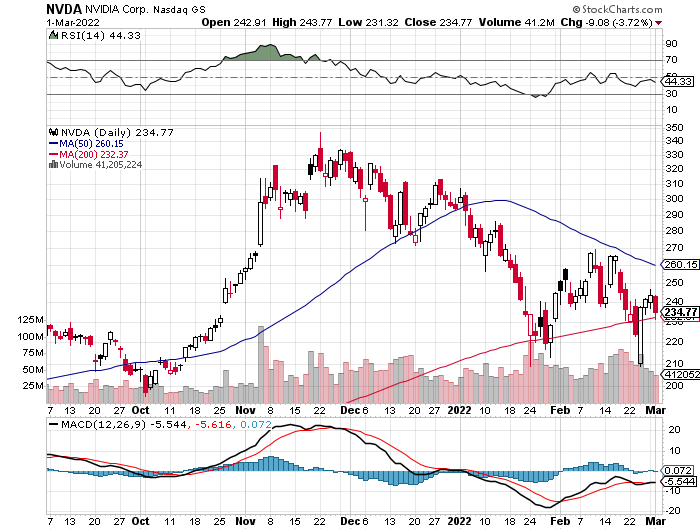 Palo Alto Networks (PANW)- Hacking never goes out of fashion
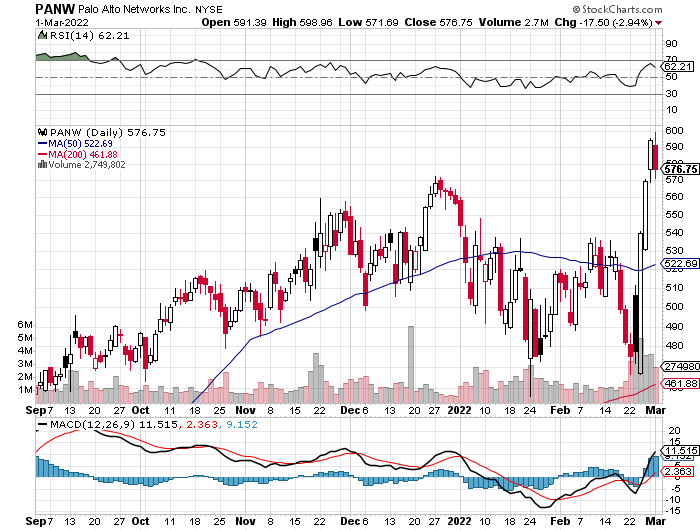 Advanced Micro Devices (AMD)-programable logic devicestook profits on long 2/$75-$80 call spread
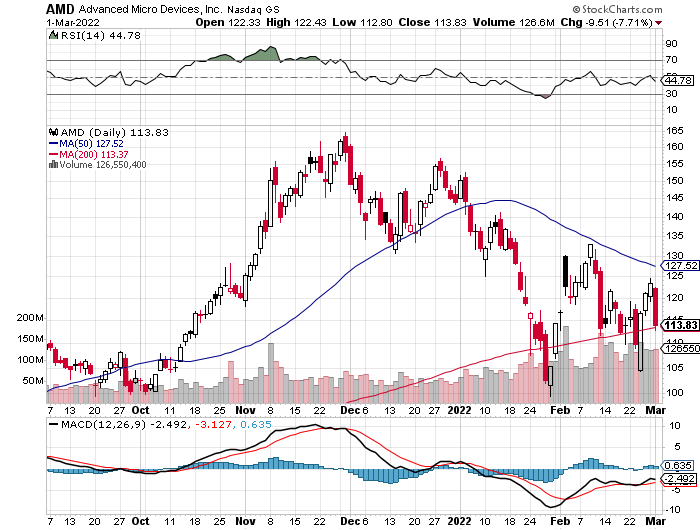 Salesforce (CRM)- Massive Online Migrationtook profits on long 9/$125-$130 vertical bull call spreadtook profits on long 8/$125-$130 vertical bull call spreadtook profits on long 2/$105-$115 call spread
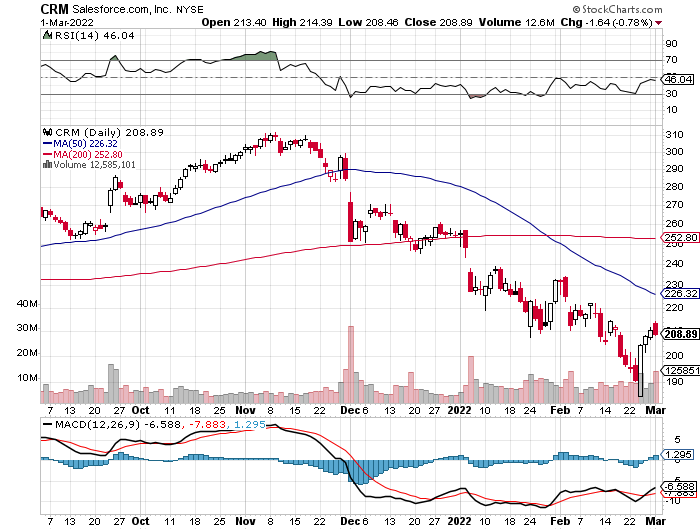 Adobe (ADBE)- Cloud playThe Quality Non-China tech play
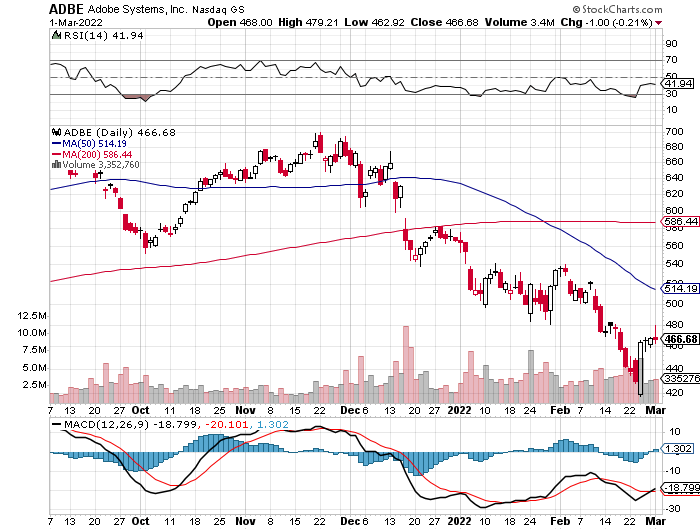 ProShares Ultra Technology ETF (ROM) – 2X Long Technology ETFtook profits on long 10/$62-65 call spread
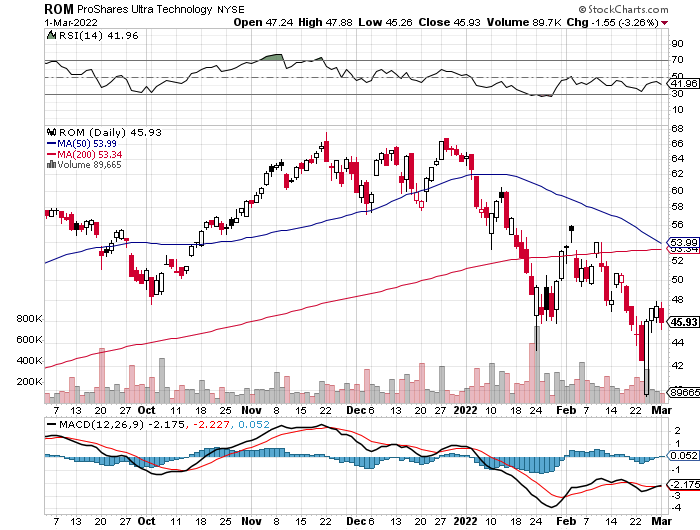 The Second Half of the Barbell
*Bets on a domestic recovery in 2022 Q4*Upside potential in 2022 far greater than tech*Some of these have not moved for 5 or 10 years*Focuses on economically sensitive cyclical industries*Makes a great counterweight to high-growth technology*We could spend all of next year rotatingbetween the two groups
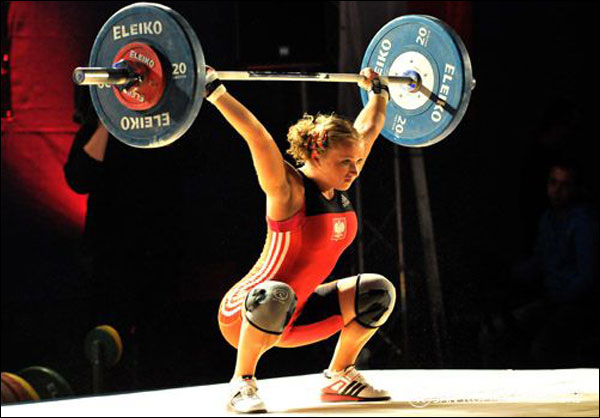 Boeing (BA) –LEAP CandidateSlapped by FAA Banning Self-Certificationlong 3/$146-$149 call spread, took profits on long 2/$150-$160 call spread
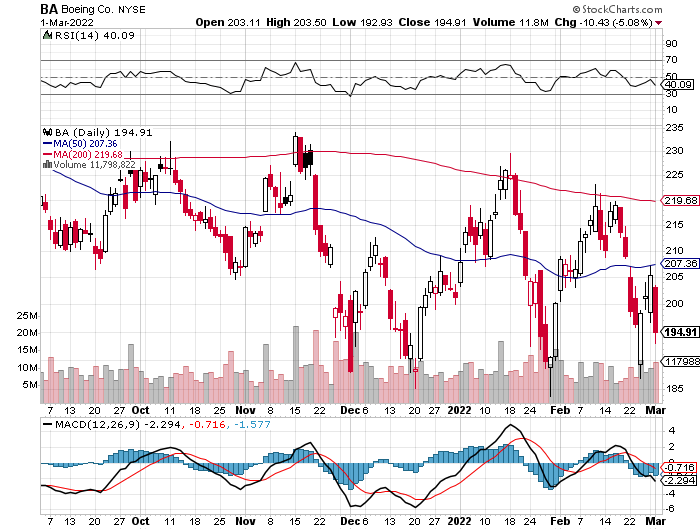 Package Delivery- United Parcel Service (UPS) - Package Deliveryrecord profitstook profits on long 11/$130-$140 call spread
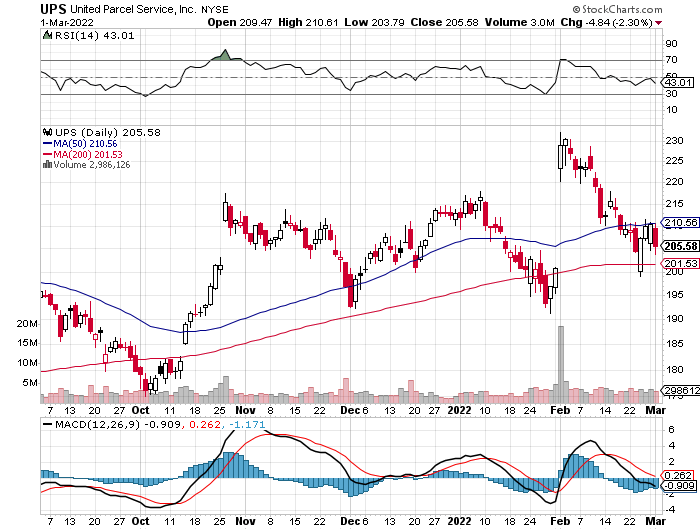 Caterpillar (CAT)- Ag + Infrastructure + Housingtook profits on long 12/$145-$150 call spreadtook profits on long 11/$125-$135 call spread
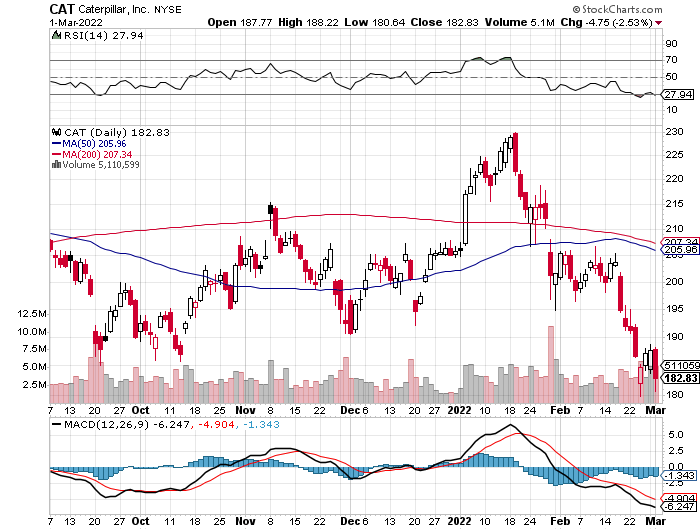 Walt Disney (DIS)-stopped out of long 10/$165-$175 call spreadtook profits on long 3/$170-$180 call spread
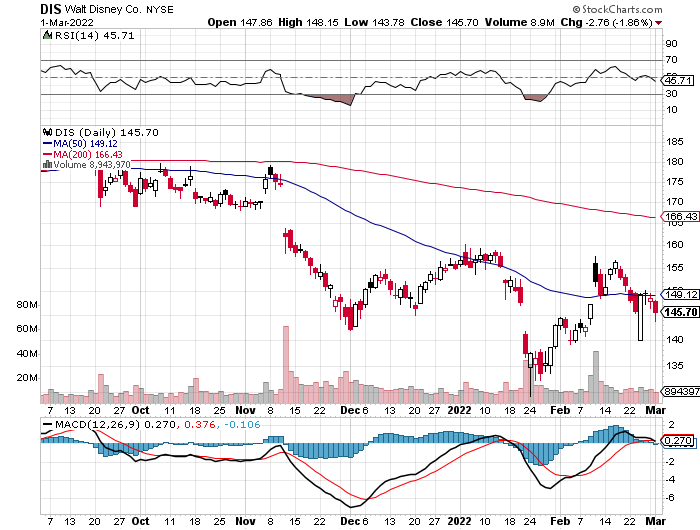 Industrials Sector SPDR (XLI)-(GE), (MMM), (UNP), (UTX), (BA), (HON)
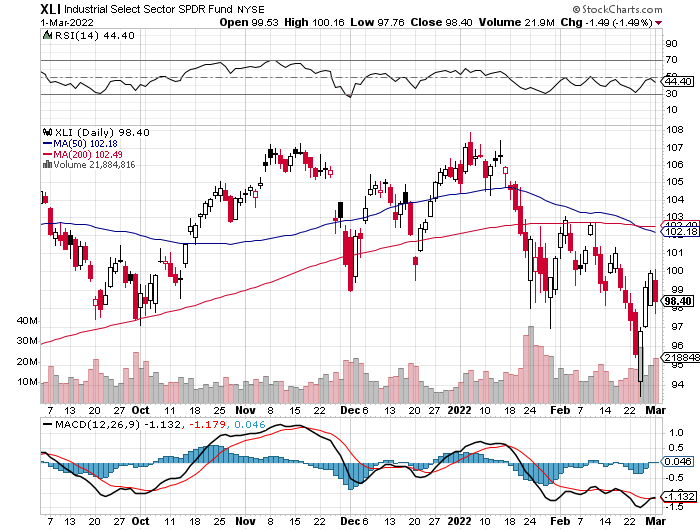 US Steel (X) – Commodity Drag
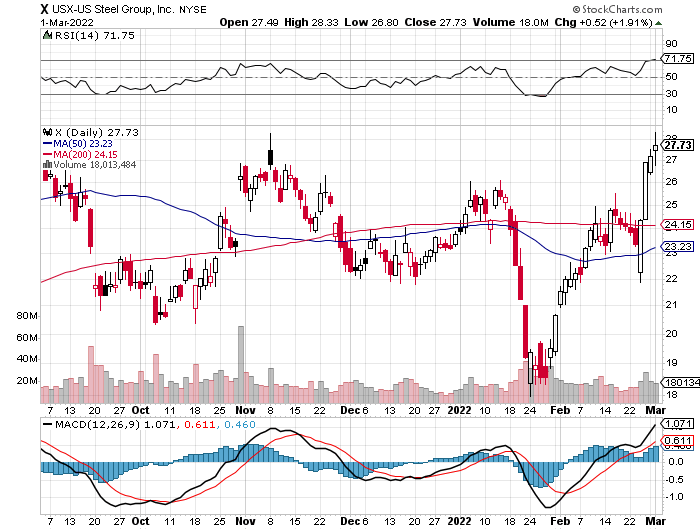 Union Pacific RR (UNP)- Big Stuff to Shipnear record earnings announcedtook profits on long 5/$200-$210 call spreadtook profits on 11/$150-$160 call spread
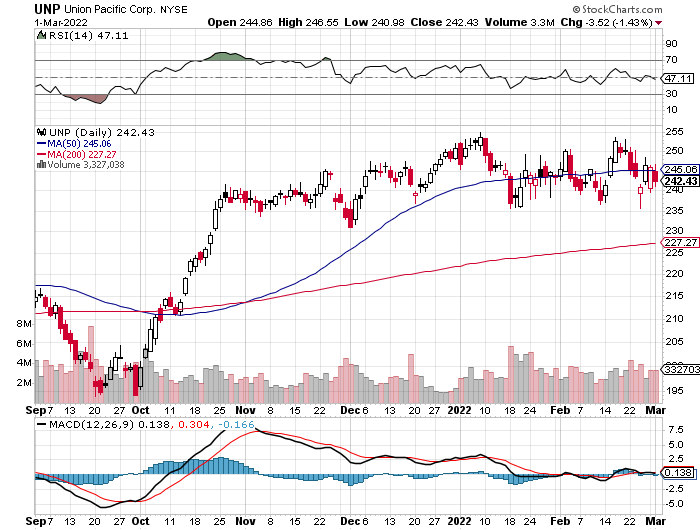 Wal-Mart (WMT)-took profit on Long 11/$125-$130 bear put spreadtook profit on Long 10/$119-$121 bear put spreadtook profits on Long 8/$114-$117 bear put spread
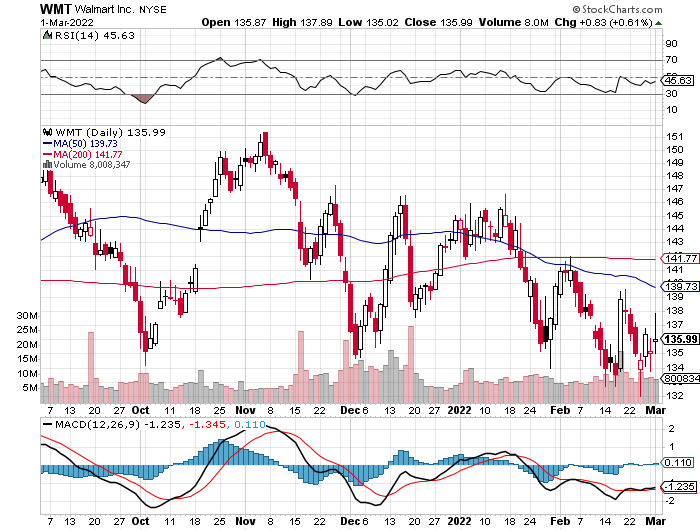 Macys’ (M) – Retail Punishedtook profits on Long 8/$23-$25 bear put spread
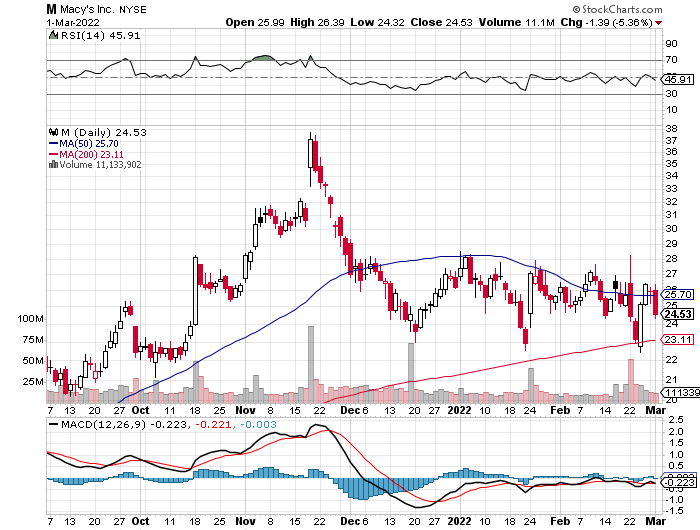 Delta Airlines (DAL) –
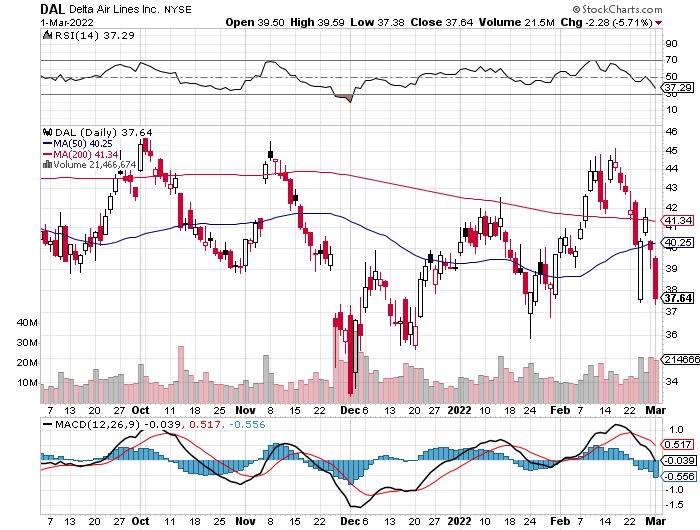 Transports Sector SPDR (XTN)- Worst Hit Sector(ALGT),  (ALK), (JBLU), (LUV), (CHRW), (DAL)
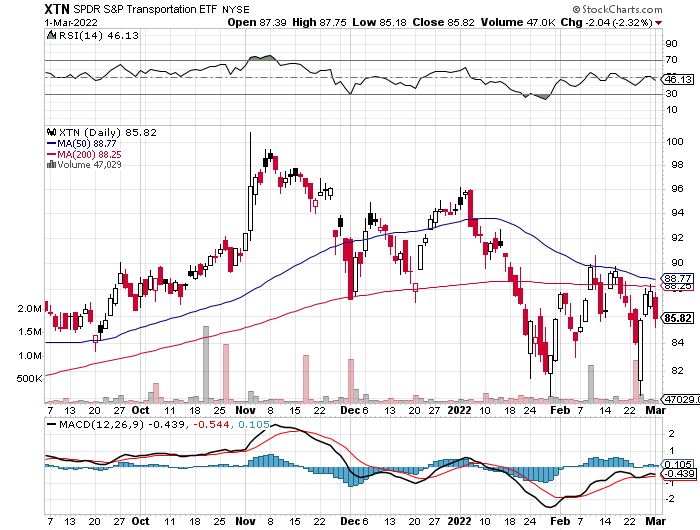 Health Care Sector (XLV)(JNJ), (PFE), (MRK), (GILD), (ACT), (AMGN)
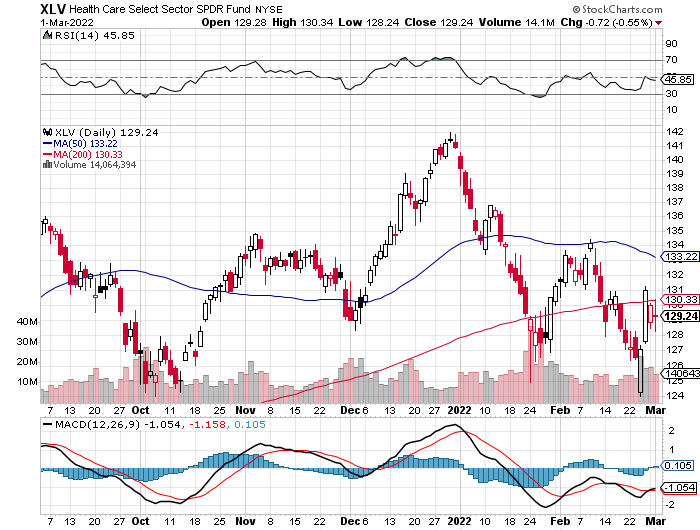 Amgen (AMGN)took profits on long 11/$185-$200 bull call spread
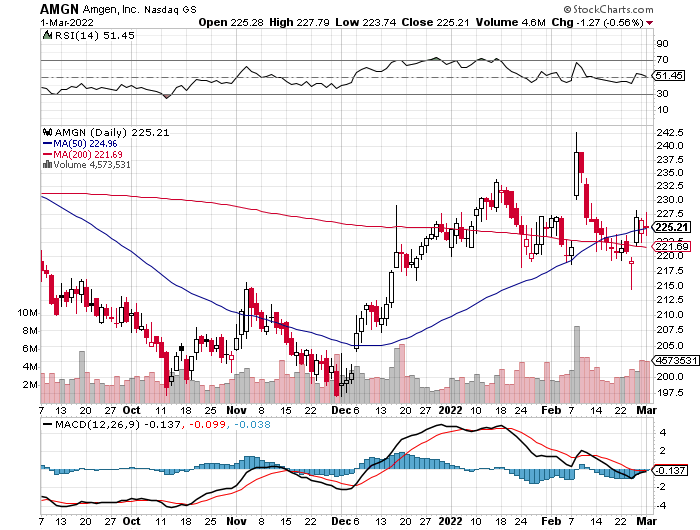 Goldman Sachs (GS) – took profits 12/$330-$350 call spreadtook profits 11/$330-$350 call spreadstop loss on long 11/$385-$395 call spreads
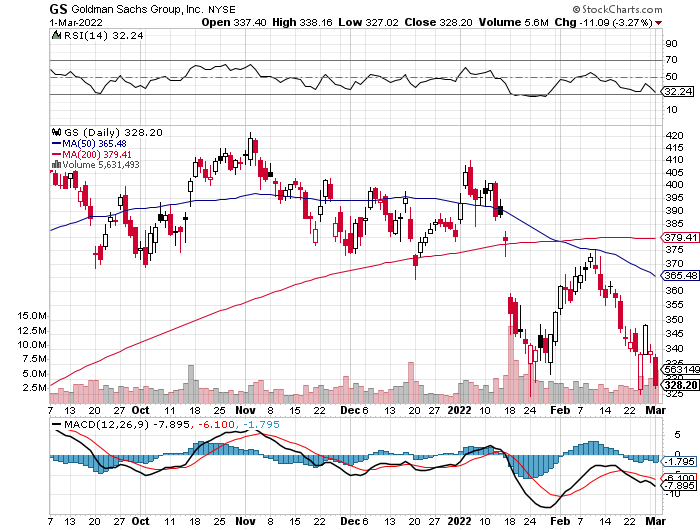 Morgan Stanley (MS) – Doubled Dividendtook profits on long 11/$85-$90 call spreadstop loss on long 11/$95-$98 call spreadtook profits on long 10/$85-$90 call spread profits on long 2/$55-$60 call spread
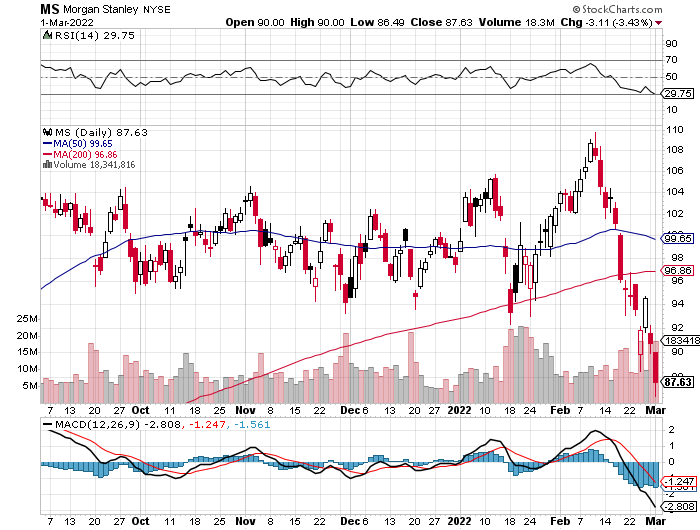 JP Morgan Chase (JPM)-Back to Lifetook profits 12/$148-$152.50 call spread, took profits on long 10/$130-$140 call spreadtook profits on long 8/$140-$145 call spread, took profits on long 7/$140-$145 call spread
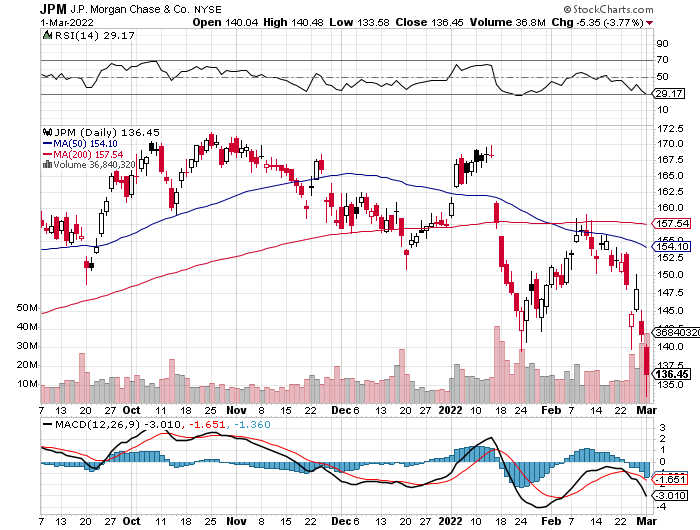 Bank of America (BAC) – took profits long 12/$39-$42 call spread, stop loss on long 11/$43-$45 call spread  took profits on  11/$37-$40 call spread , took profits on long 2/$28-$30 call spread
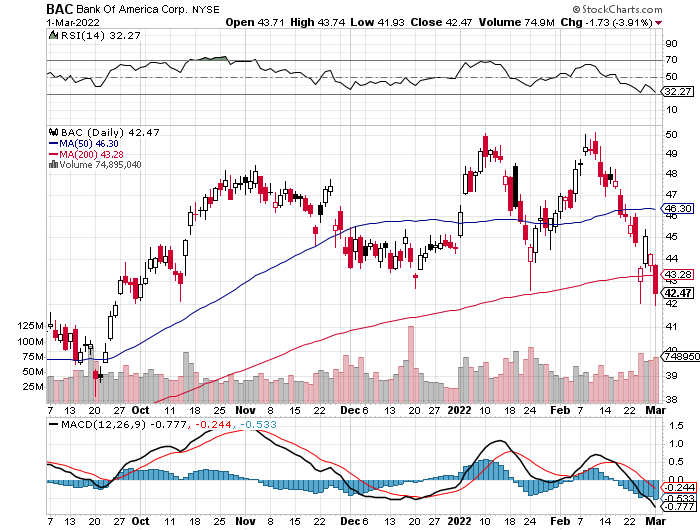 SPDR Metals & Mining ETF (XME) – long 2/$28-$30 call spread
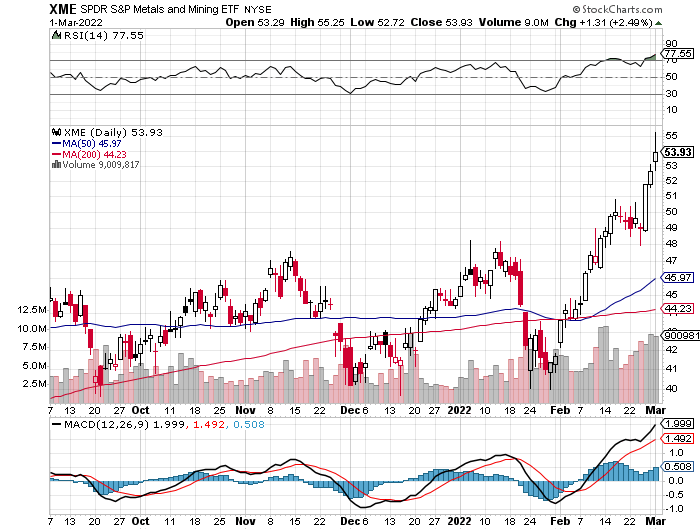 Blackrock (BLK)-Asset Collection Boomtook profits on long 3/$770-$790 call spreadtook profits on long 3/$310-$340 call spread
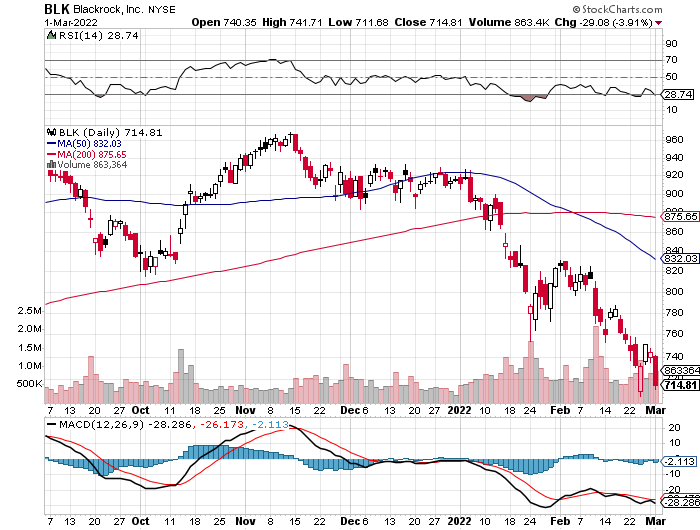 Visa (V) – “Touchless” Bitcoin Dragtook profits on long 5/$220-$225 bull call spread took profits on long long 5/$195-$205 bull call spreadtook profits on long 9/$180-$185 bull call spread
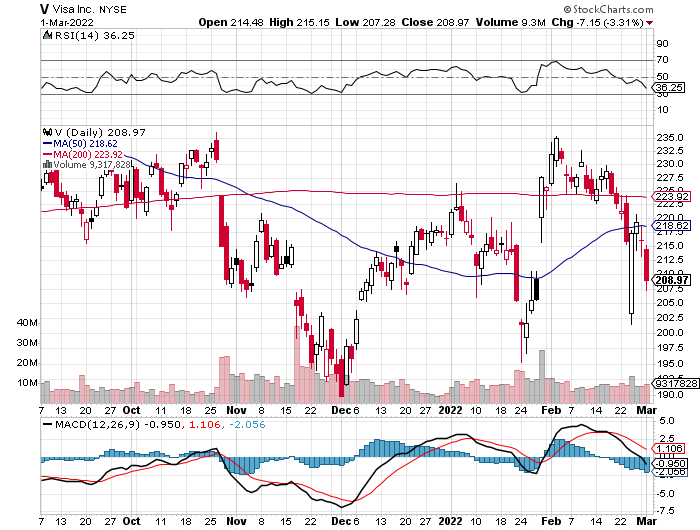 Consumer Discretionary SPDR (XLY)(DIS), (AMZN), (HD), (CMCSA), (MCD), (SBUX)
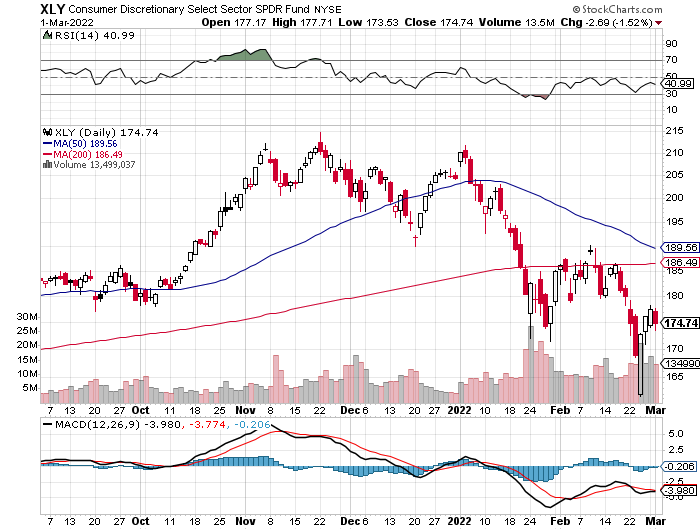 Berkshire Hathaway (BRKB)- Natural BarbellBerkshire Hathaway Profits Soar, as Warren Buffet boosts share buybacks to a record $27 billion took profits on long 2/$270-$280 call spread
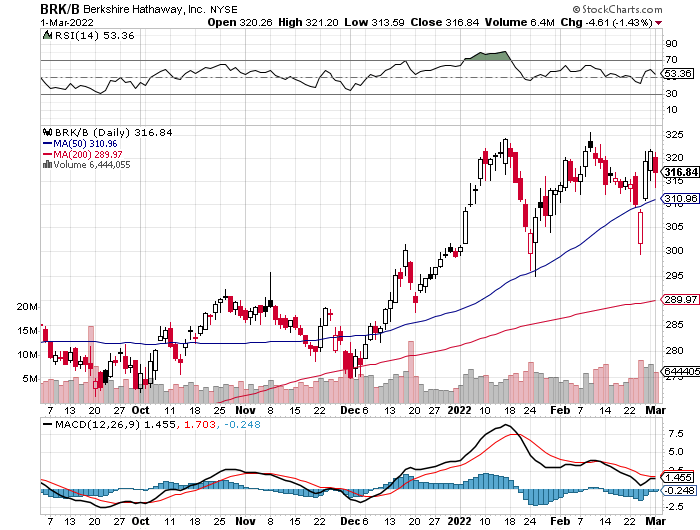 Europe Hedged Equity (HEDJ)-
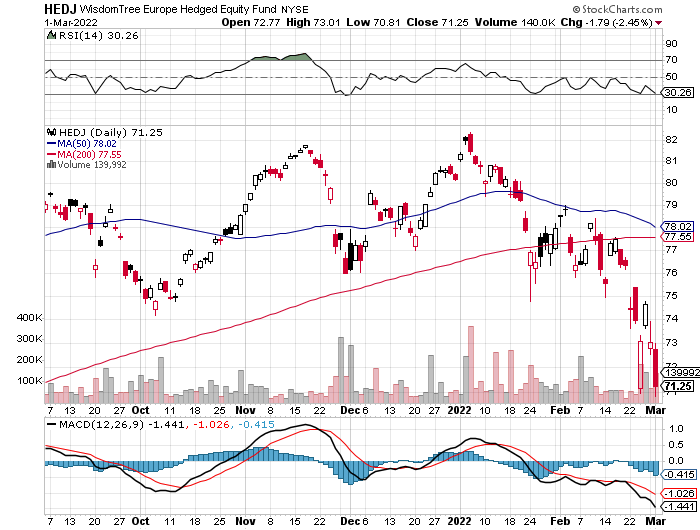 Japan (DXJ)-
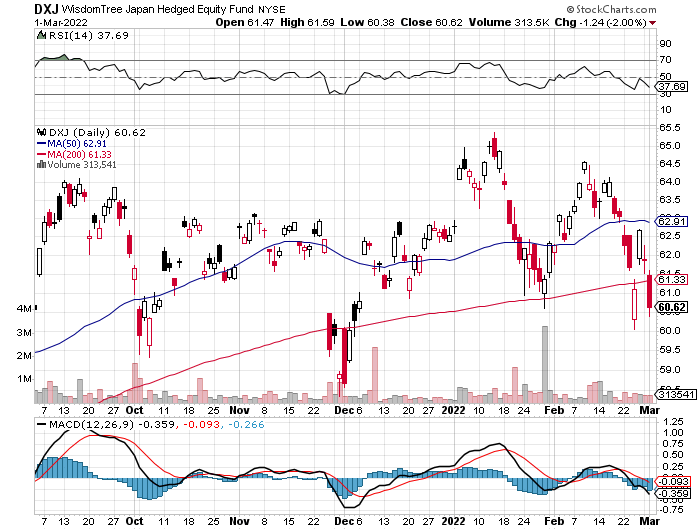 Emerging Markets (EEM) - Pro trade, Weak Dollar, Long Recovery Play
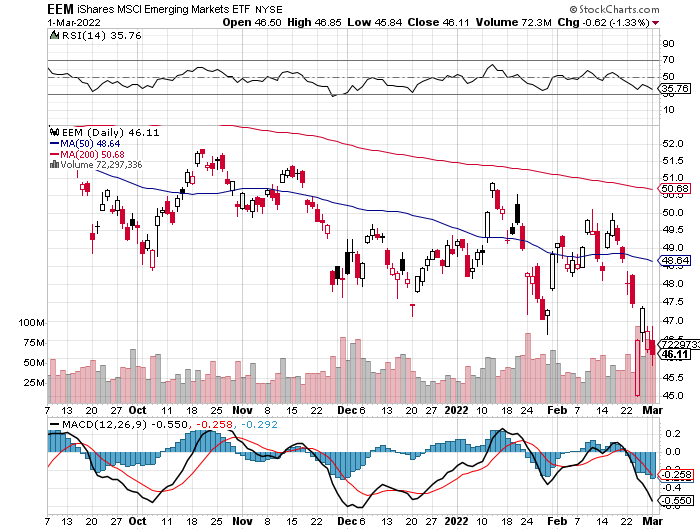 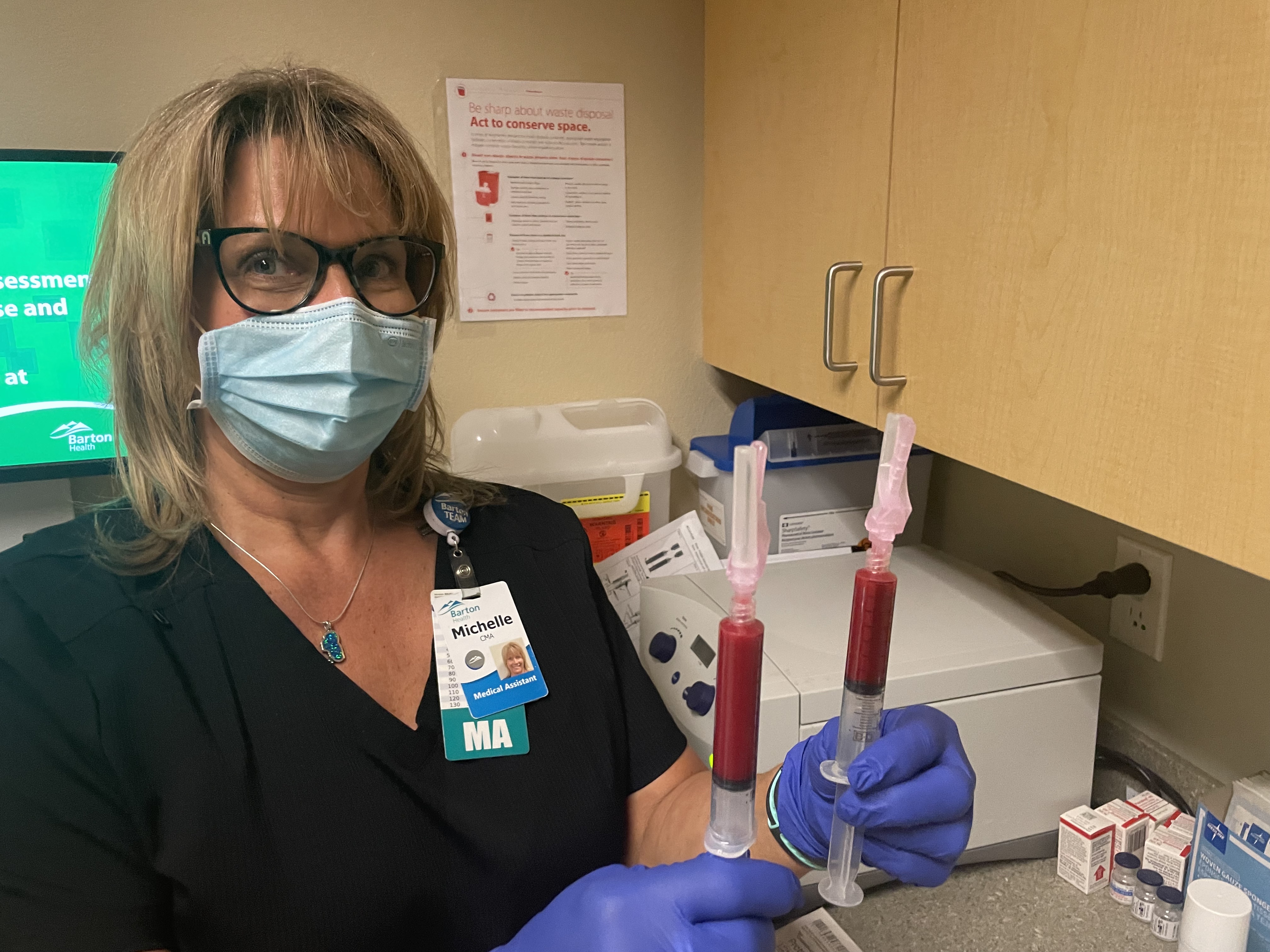 Bonds – Flight to Safety
*War brings immediate flight to safety and bond melt up*But the reality is that wars always bring higher interest rates and inflation, especially during a Fed tightening*Wars also brings greater government borrowing, this time for the whole world at once*Interest rates dive, falling to an incredible 1.70% fir the ten year*A half point rate hike is off the table, but Powell says a quarter point is a sure thing*Sell any six-point rally in the (TLT)*In a year, yield on the ten-year US Treasury bondwill be at 2.50% or higher*US Treasury bond fund (TLT) could plunge from $180 in 2020  to $105 by 2023
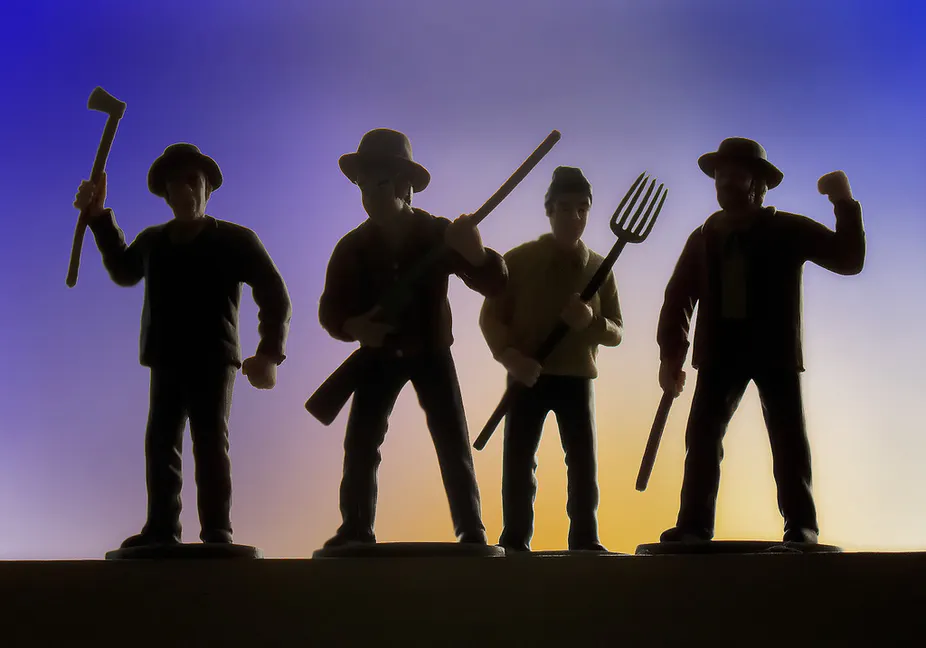 Treasury ETF (TLT) – Breaking DownLong 3/$127-$130 call spread, Long 3/$144-$147 put spread, Long 3/$145-$148 put spreadtook profits on long 2/$149-$152 put spread, took profits on long 2/$147-$150 put spreadtoo profits on long 3/$150-$153 put spread
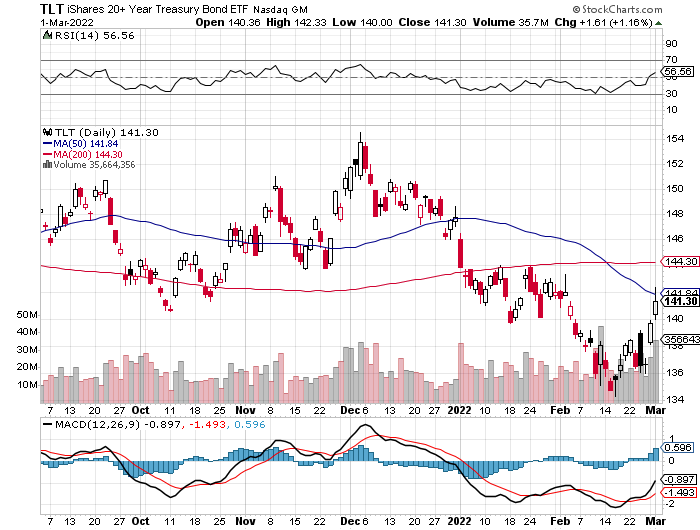 Ten Year Treasury Yield ($TNX) – 2.05%
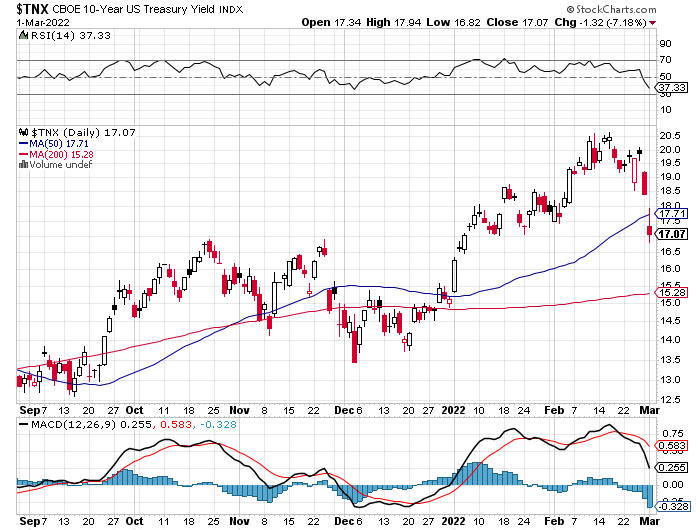 Junk Bonds (HYG) 4.75% Yield to Maturity
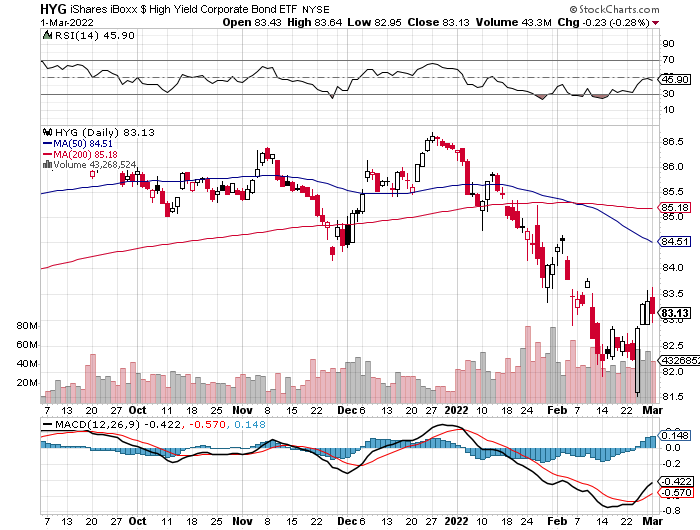 2X Short Treasuries (TBT)-Another run at highs
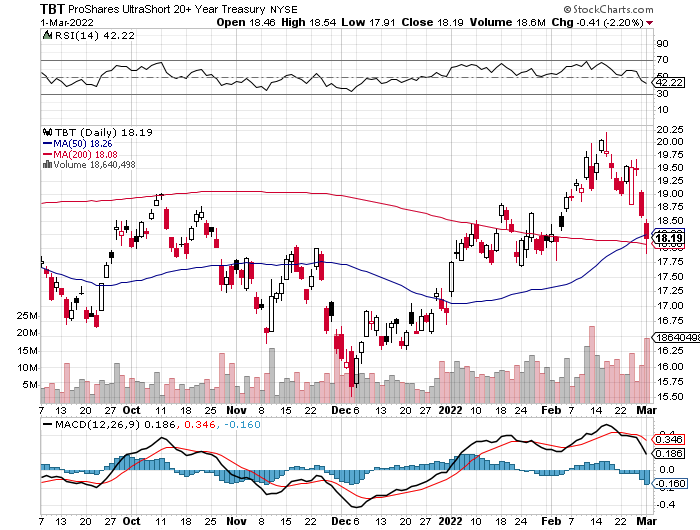 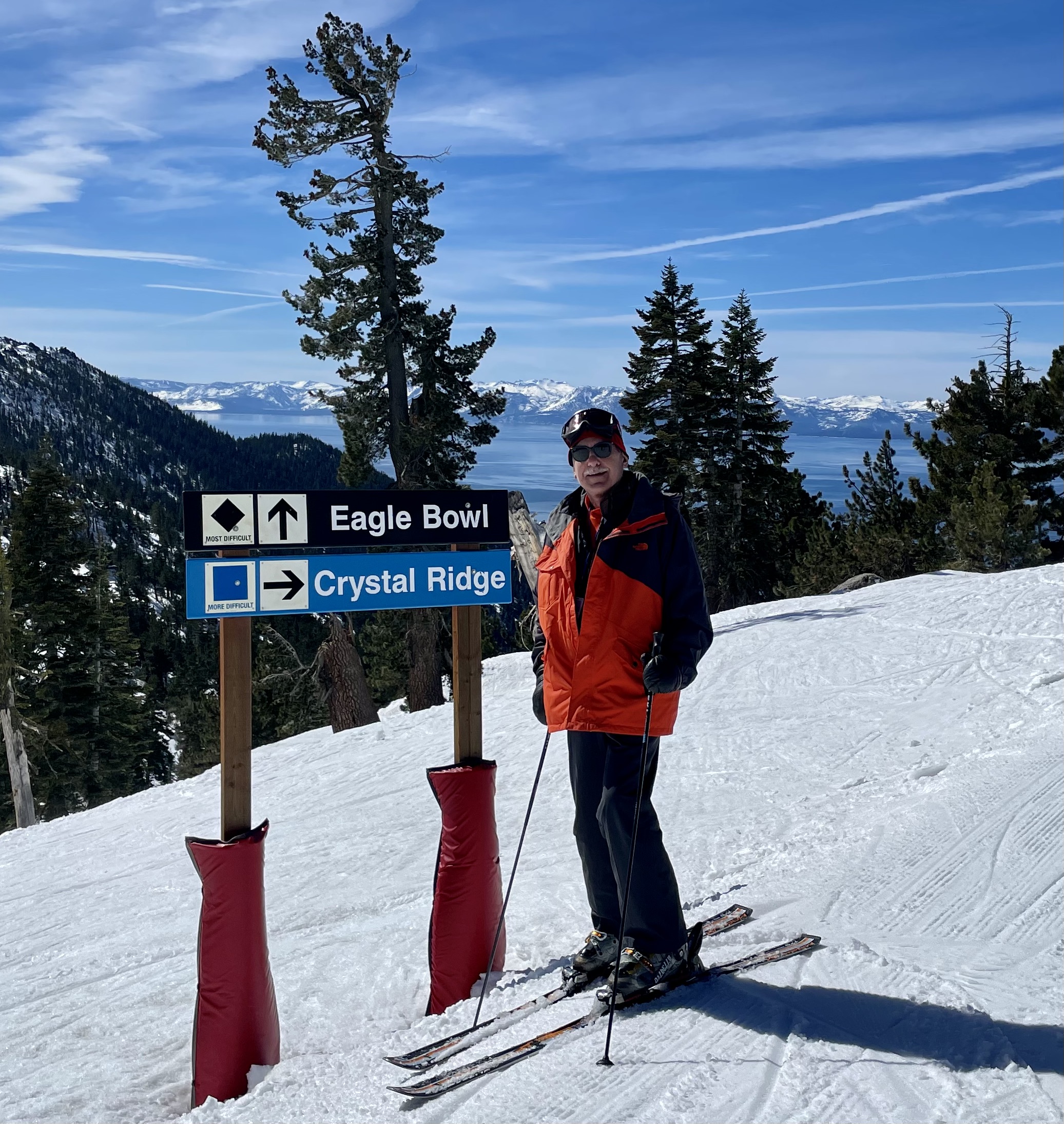 Foreign Currencies – Panic Buying
*Flight to safety bid sends buck to two year high*European currencies are dumped in the face of real war*Russian Ruble crashes 50%*European interest rates plunging on recession fears*Currency with the fastest appreciating interest rates usually does best*Long-term fundamentals are still poor, a dollar short could be the new ten-year trade, but not yet*Stand aside from forex for now, there are getting fish to fry
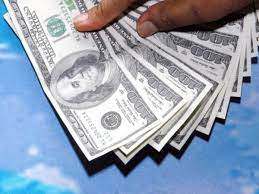 Japanese Yen (FXY)
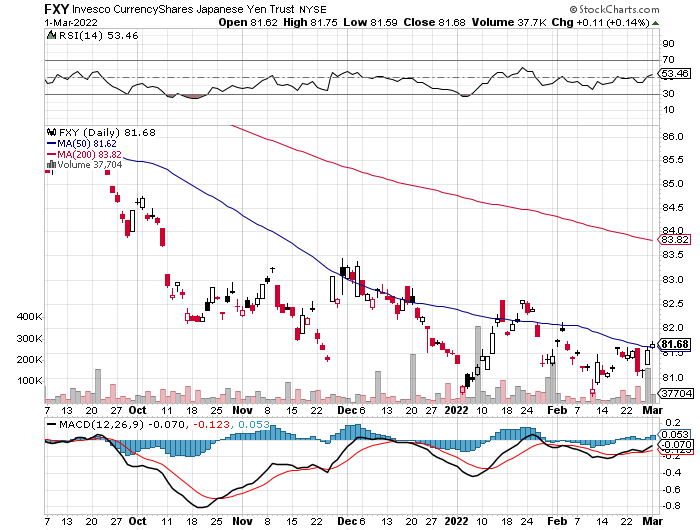 Euro (FXE)-
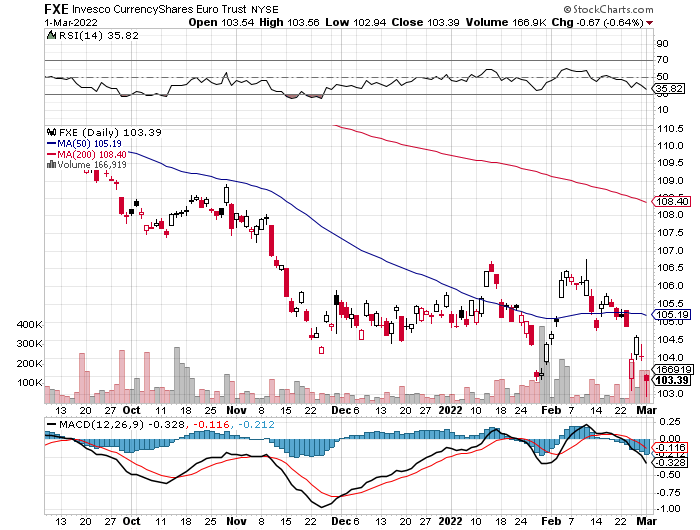 British Pound (FXB)-
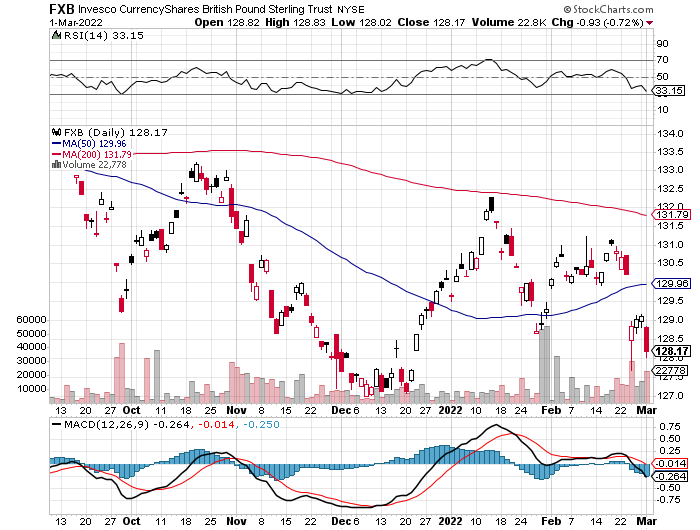 Australian Dollar (FXA)- The Global Recovery Playtook profits on long 8/$67-$69 call spread
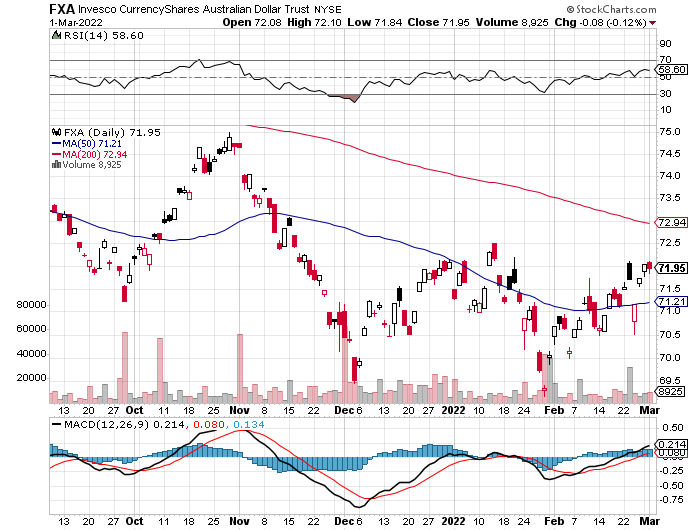 Emerging Market Currencies (CEW)
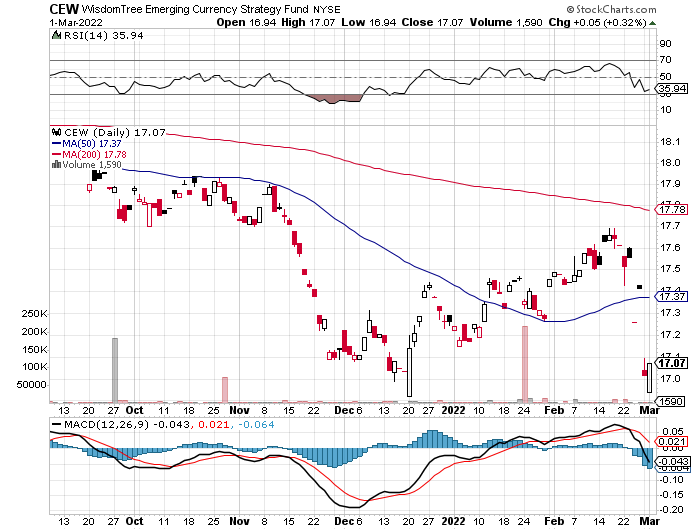 Chinese Yuan- (CYB)-
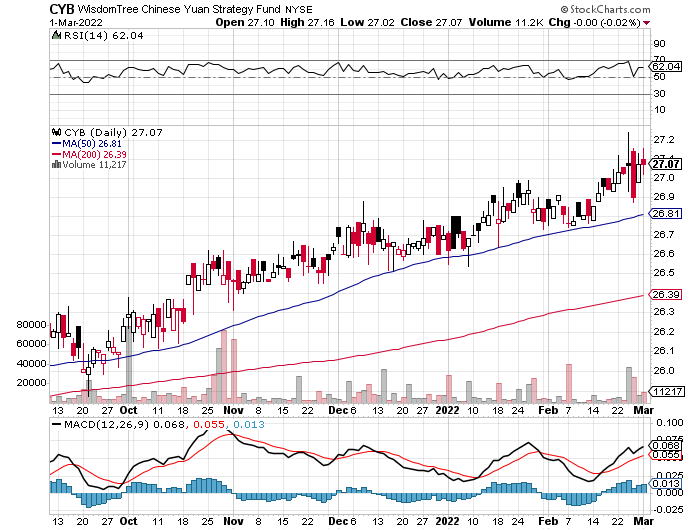 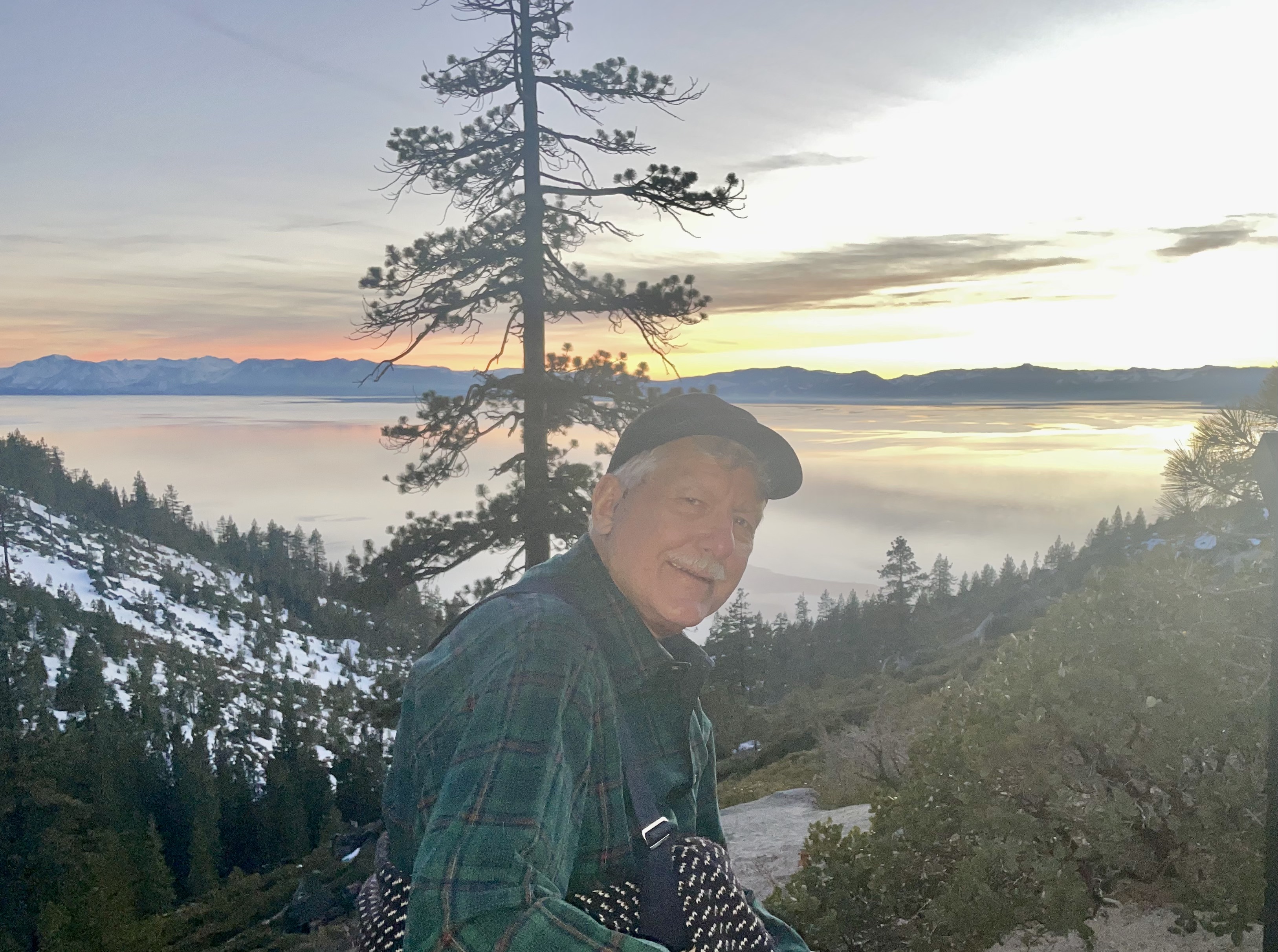 Bitcoin – Back from the DeadBuy the Mad Hedge Bitcoin Letter at https://www.madhedgefundtrader.com/store/
*Flight to safety find Bitcoin, pops 12% in a day on massive Russian buying*Russia has move to Bitcoin in a big way as it is kicked out of the western financial system*Is a double bottom on the charts in the works*Mad Hedge Bitcoin Letter is now buying Bitcoin plays on dips*There are still a lot of stale longs above, about a year’s worth, so be careful. *Long term “BUY” signal for Bitcoin still intact*Buy Bitcoin and Ethereum on the bigger dip
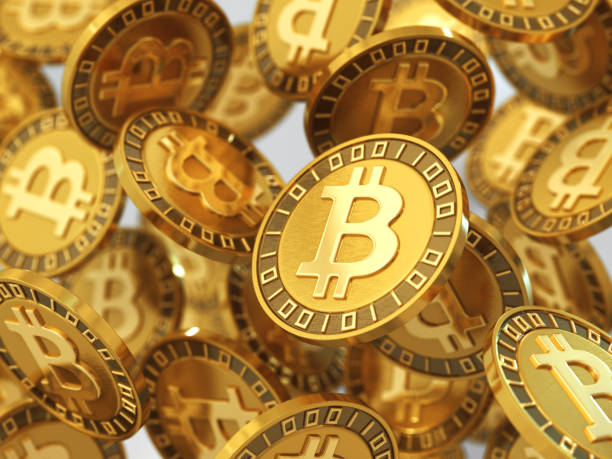 Bitcoin ($BTCUSD) – Finding a bid
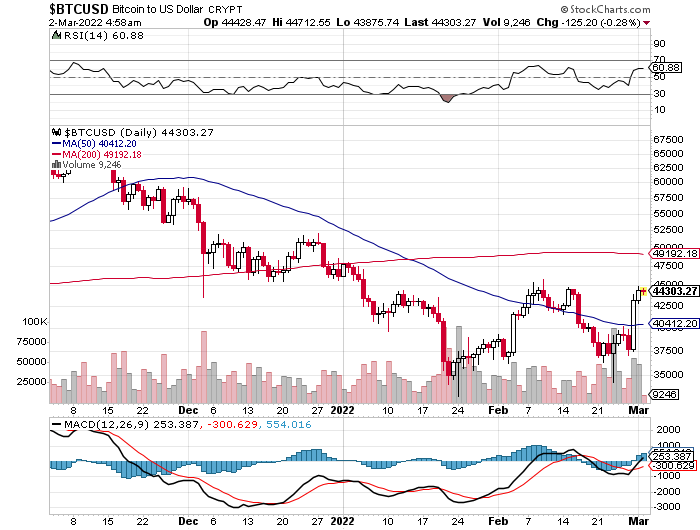 Ethereum (ETHE) –
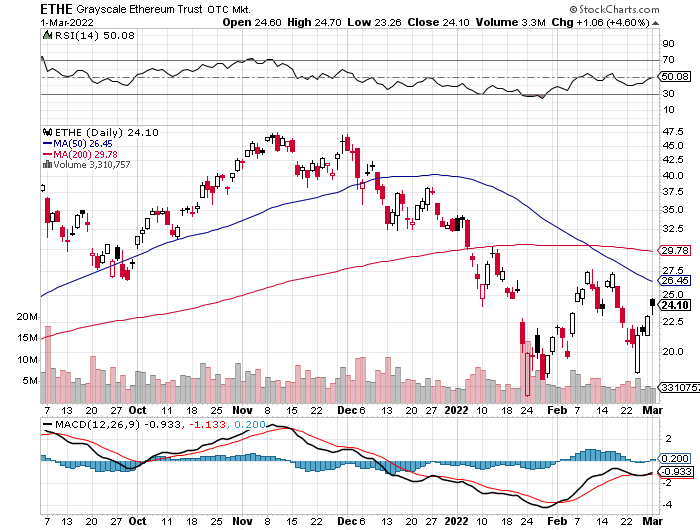 MicroStrategy (MSTR) –
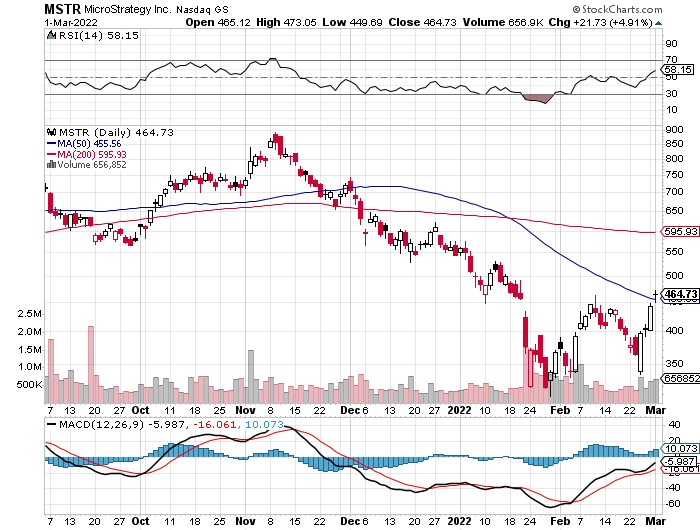 Amplify Transformational Data Sharing ETF  (BLOK) –
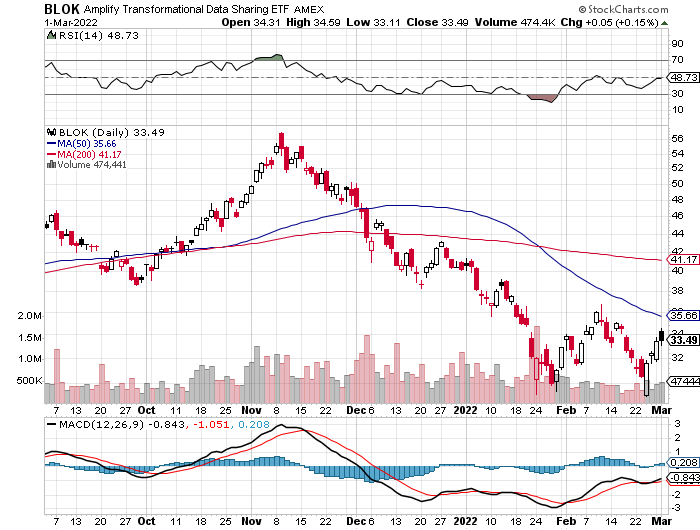 Energy –New Golden Age
*Oil Breaks $110, and some analysts are targeting $125 in a week*US and other countries rush to release reserves but can only have a token effect at best*The big problem is natural gas for Germany, Replacement with US gas would require a decade long buildout*How much do you want to invest in a resource that is going to zero in 20 years?*The irony is that the war will accelerate the move out of carbon into alternatives*The risk/reward for a new oil trade here is terrible,the is the last chance to sell all your holdings*Avoid all energy plays like the plague, it’s the newbuggy whip industry as the US de-carbonizes
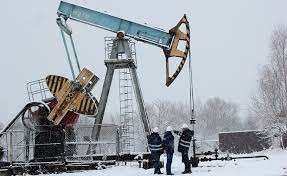 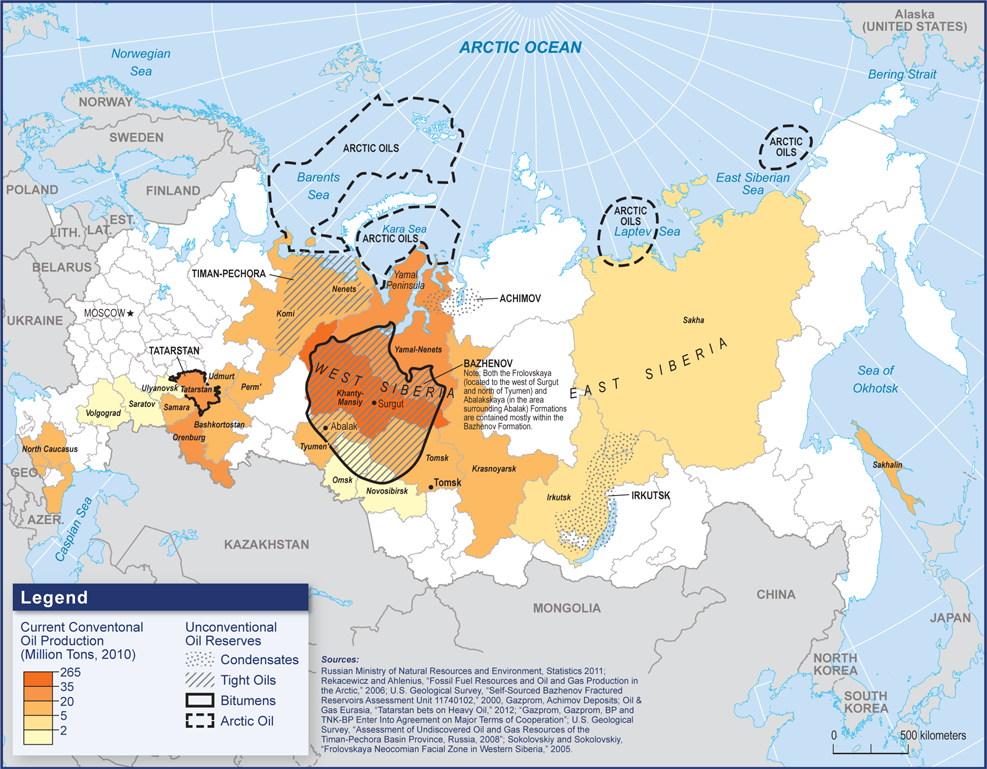 Oil-($WTIC)
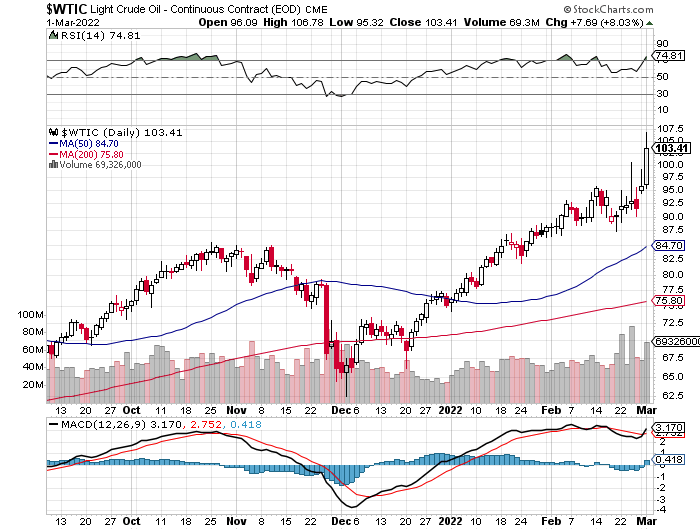 United States Oil Fund (USO)long 10/$9.50-$10 Vertical bull call spread
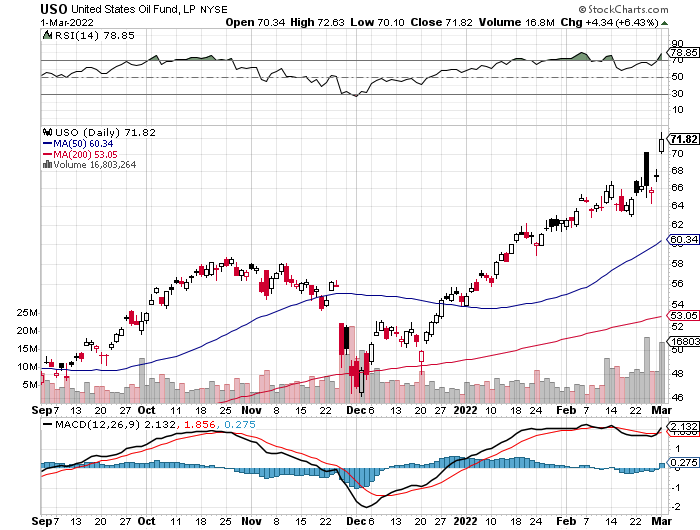 Energy Select Sector SPDR (XLE)-No Performance!(XOM), (CVX), (SLB), (KMI), (EOG), (COP)
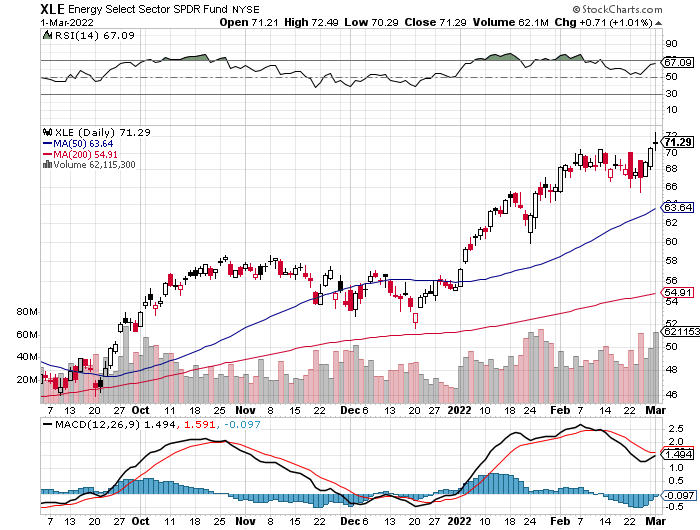 Halliburton (HAL)-
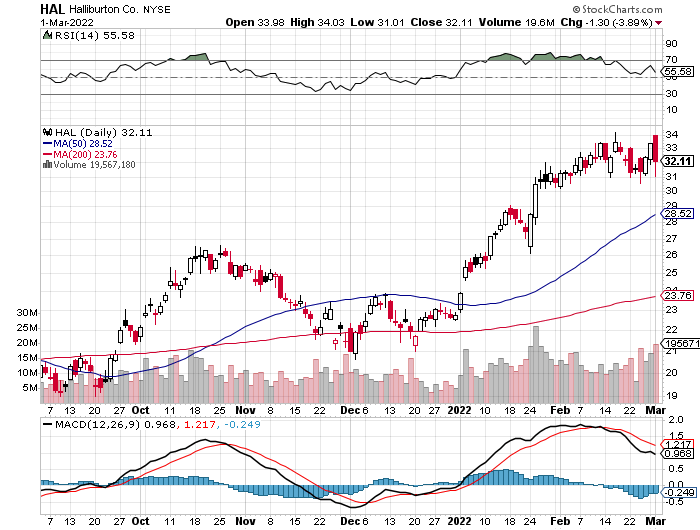 Natural Gas (UNG) -
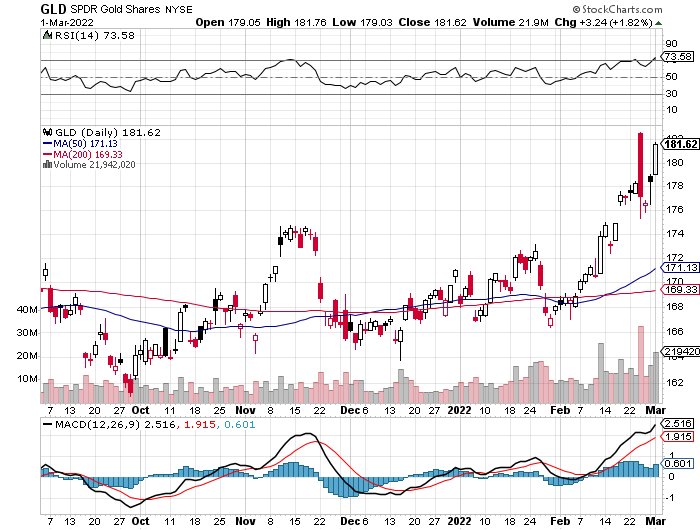 Precious Metals – Finally a Bid
*Gold Catches a Bid, off the back of the unrelenting Ukraine crisis. All that Russian buying of gold for the last several years suddenly makes sence*Is Gold the New Bitcoin? The yellow metal is now just short of $1,900 an ounce *Many analysts are now raising their targets for the barbarous relic now that Bitcoin has utterly failed to provide protection against absolutely anything. Wars, inflation, economic, slowdown, pandemic, Bitcoin has fallen in every case.*Rising interest rates bode poorly for precious metals as it raises the opportunity cost for non-yielding assets*Bitcoin is clearly sucking capital out of precious metals *Stay away until this plays out*Silver is still the bigger and better long-term play
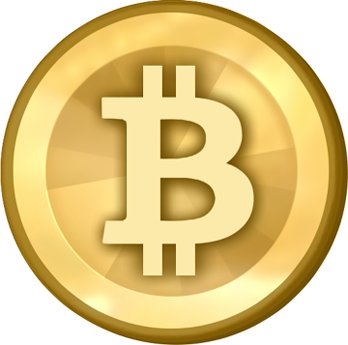 Gold (GLD)- Meltdown
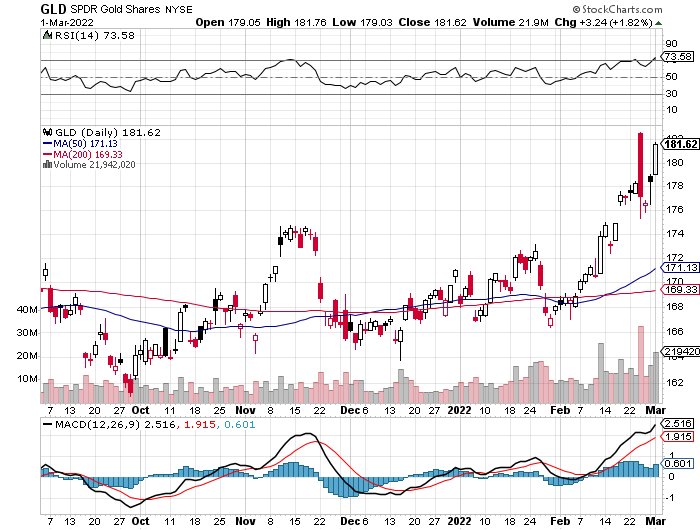 Market Vectors Gold Miners ETF- (GDX) –
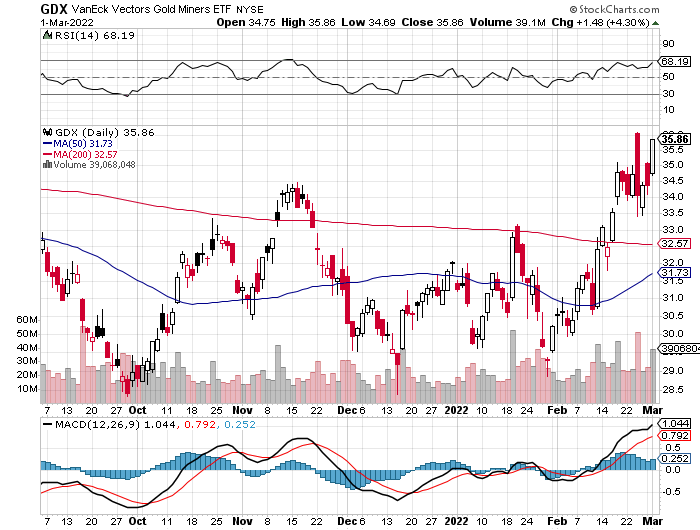 Barrick Gold (GOLD)took profits on long 1/$21-$23 call spreadtook profits on long 11/$22-$24 call spread
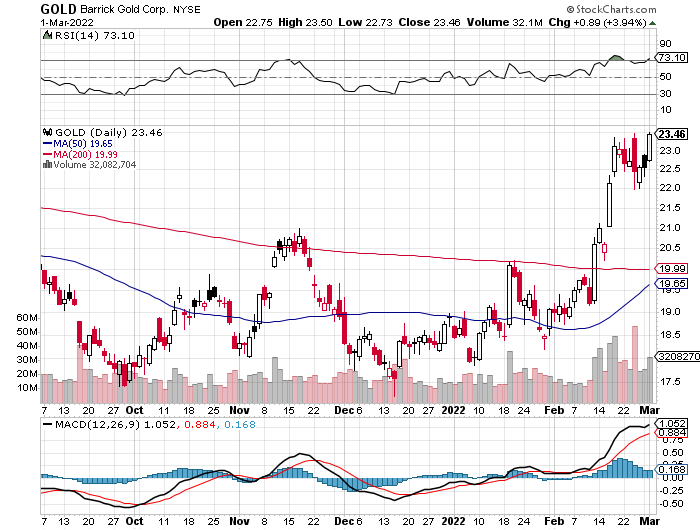 Newmont Mining- (NEM)-took profits on long $55-60 call spread
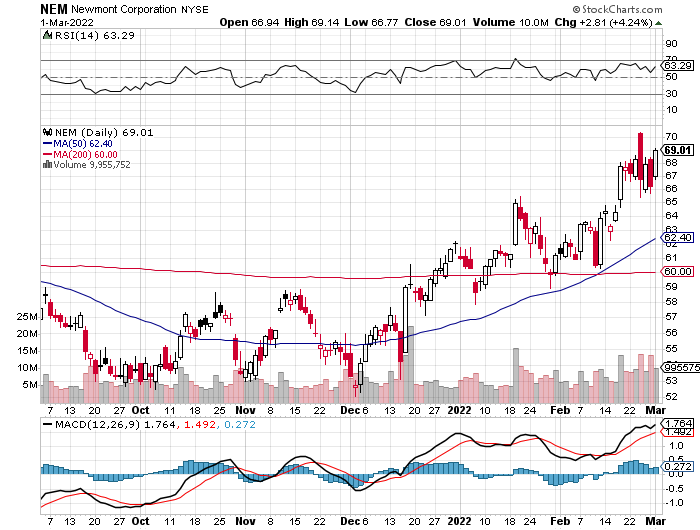 Silver- (SLV)-took profits on long 11/$19-$20 call spread
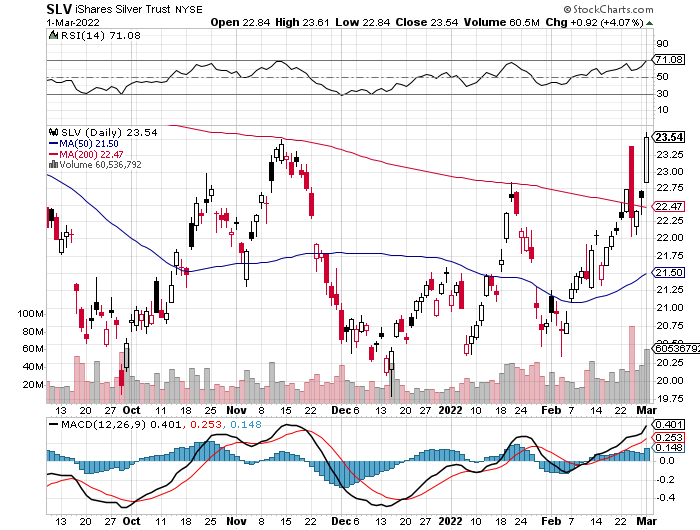 Silver Miners - (SIL)-
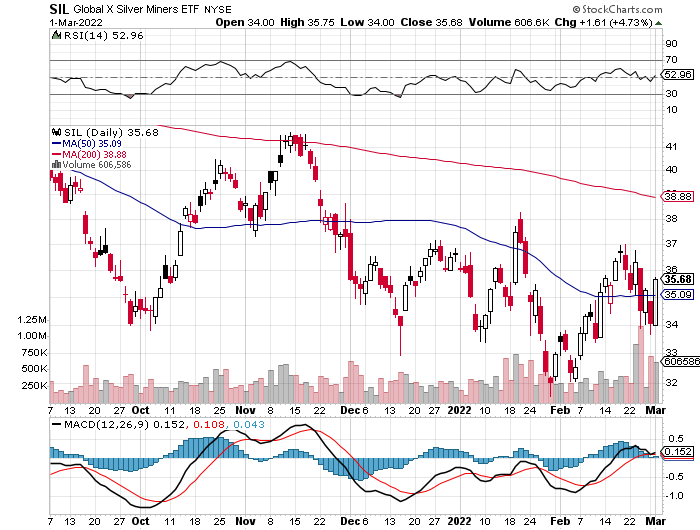 Wheaton Precious Metals - (WPM)-took profits on long 2/$39-41 call spread
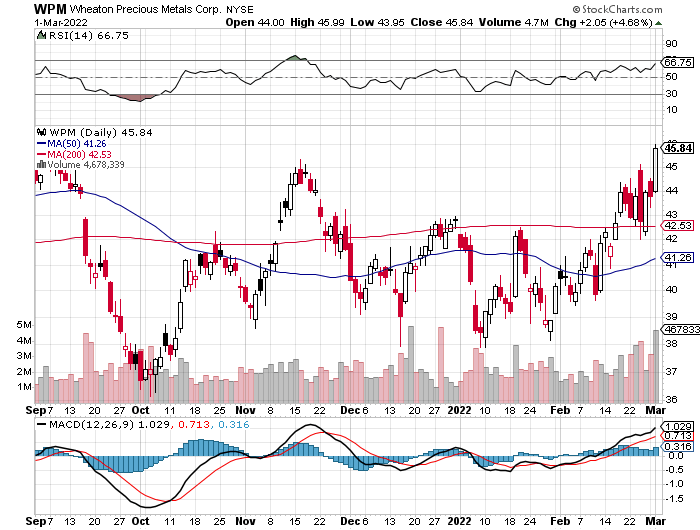 Copper (COPX)-Uptrend ResumesCopper Unions Vote to Strike in Chile, cutting off 33% of the global supply
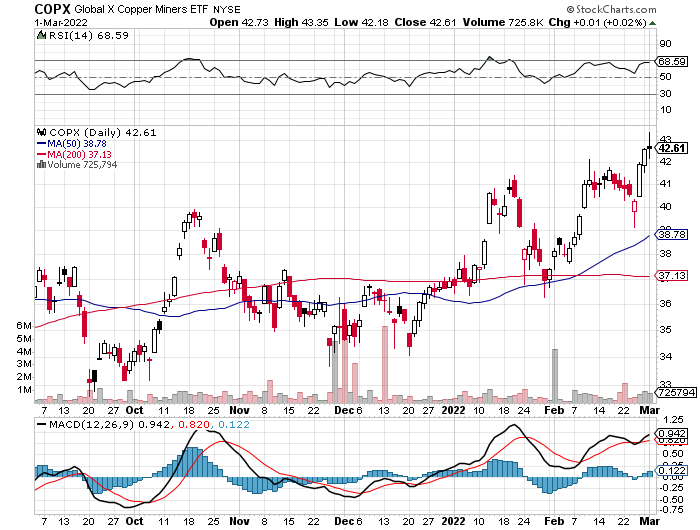 Real Estate – Hotter than Hot
*Existing Home Sales Jump 6.7%, to 6.5 million units, far better than expected. inventory is down to yet another record low, an incredibly short 1.6-month supply*Pending Home Sales Dive 5.7%, the biggest decline in 11 months*The Median Home Price has risen to $350,300, with the bulk of sales on the high end*Million dollar plus homes are up 39% YOY. *Home Loan Applications Hit Two Year Low, thanks to soaring interest rates which took the 30-year fixed to 3.95%. *New Home Sales down 4.5% in January, and off 19.3% YOY.Some 806,000 units were sold*S&P Case Shiller Rockets 18.6%, in December with its National Home Price IndexThe real estate boom is years away from a peak.
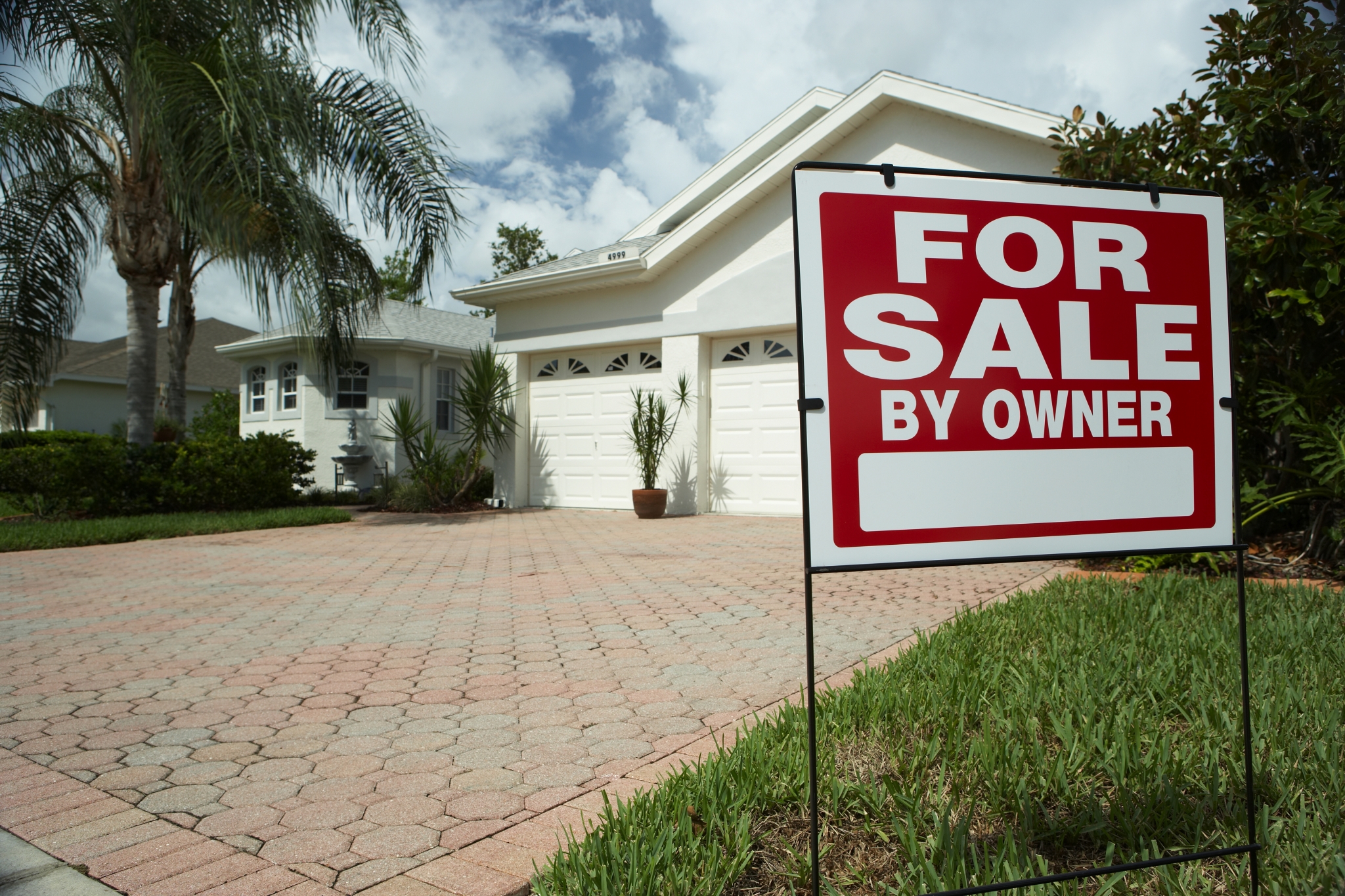 S&P Case ShillerS&P Case Shiller Rockets 18.8%, in November with its National Home Price Index Phoenix 32.5%, Tampa (29%), and Miami (27%) were the big gainers
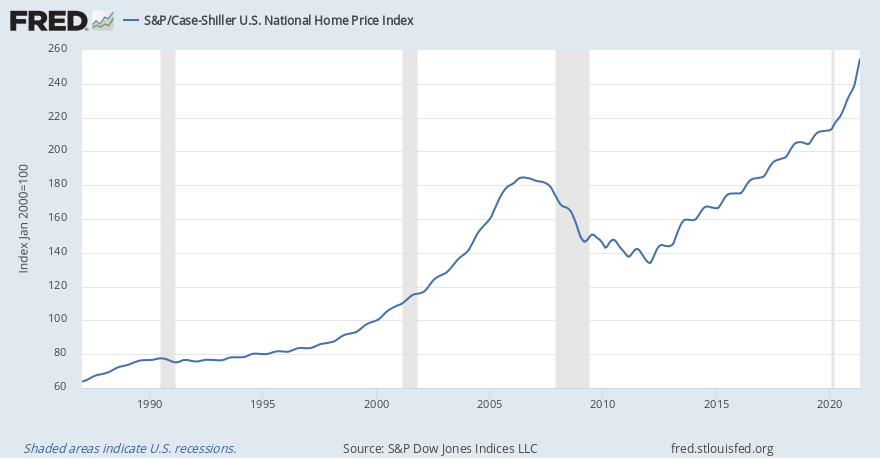 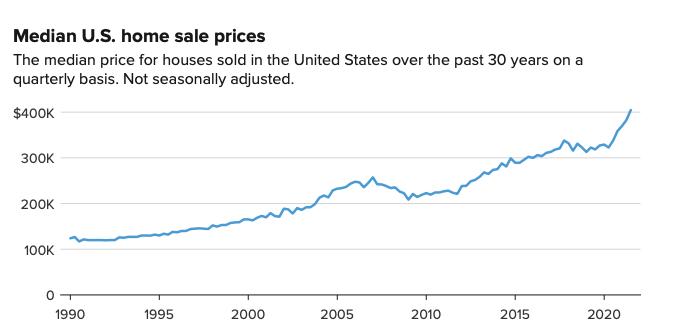 Crown Castle International (CCI) – 2.70% yielding cell phone tower REIT
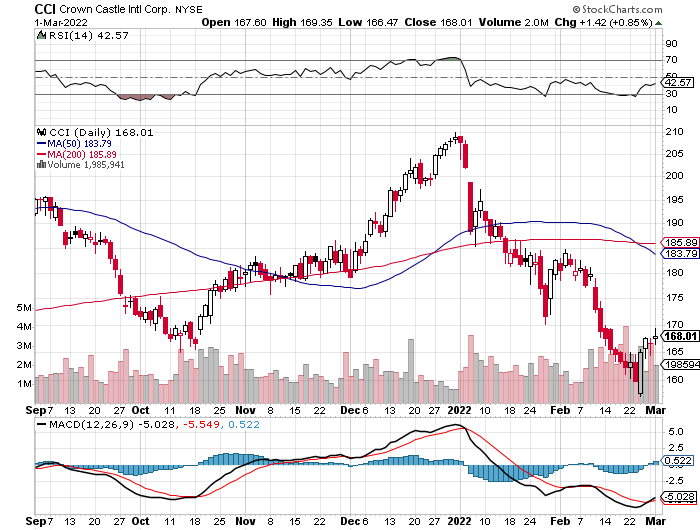 US Home Construction Index (ITB)(DHI), (LEN), (PHM), (TOL), (NVR)
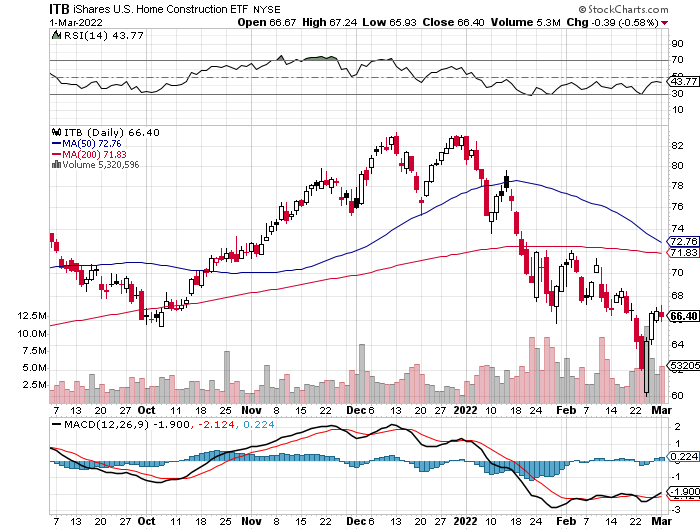 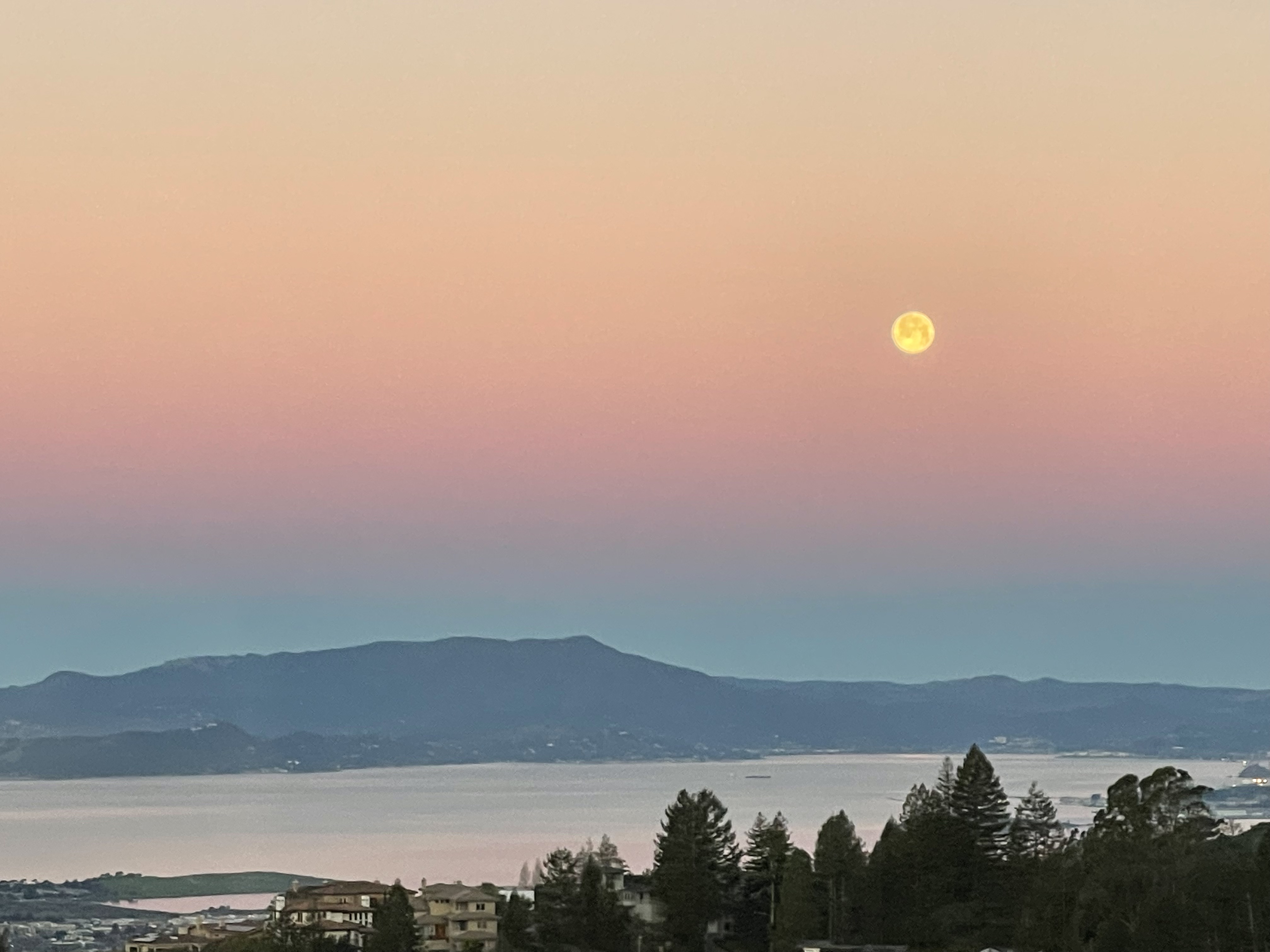 Trade Sheet-So What Do We Do About All This?
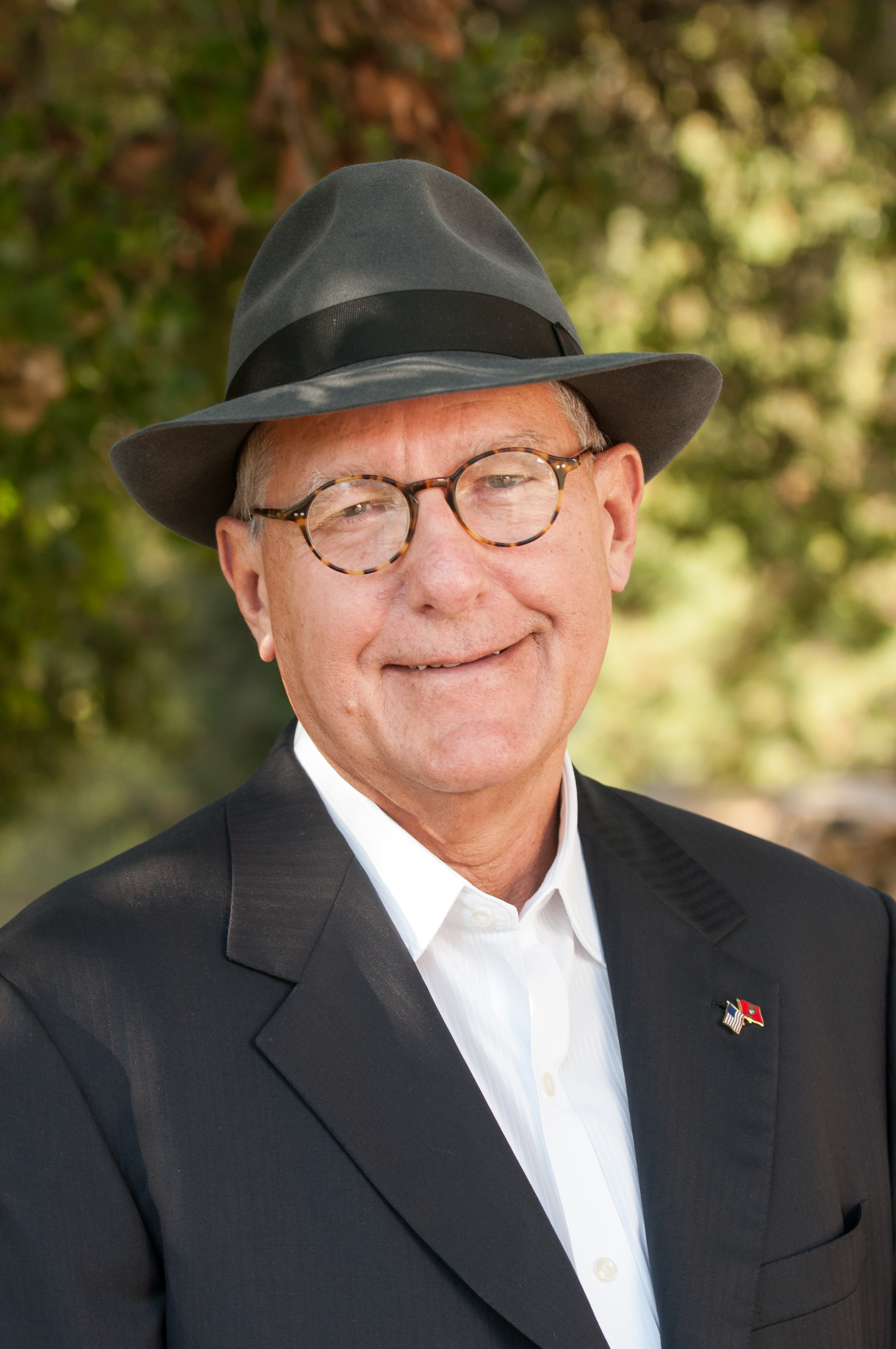 *Stocks – sell rallies*Bonds – sell rallies aggressively*Commodities-buy dips*Currencies- stand aside*Precious Metals – stand aside*Energy – stand aside*Volatility - sell short over $30*Real estate – stand aside*Bitcoin – stand aside
Next Strategy Webinar12:00 EST Wednesday, March 16 from Incline Village, NVemail me questions at support@madhedgefundtrader.com
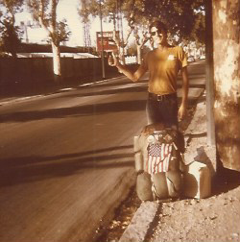 Good Luck and Good Trading!